Tumore differenziato della tiroide e medicina nucleare
Laura Evangelista MD PhD
Thyroid Cancer Incidence and Mortality, 1973-2002
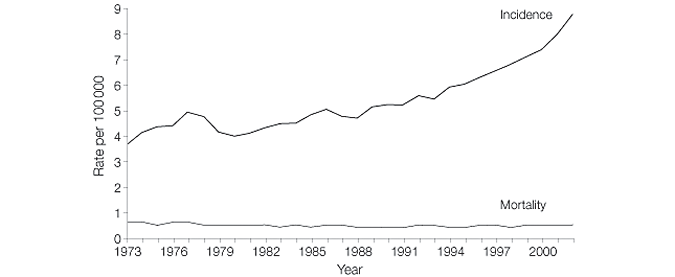 Davies, L. et al. JAMA 2006;295:2164-2167.
INDAGINI SCINTIGRAFICHE
NEL CANCRO DIFFERENZIATO DELLA TIROIDE
Scintigrafia total body con 131Iodio
  Scintigrafia total body con 123Iodio
  Scintigrafia total body con 99mTc-MIBI
  PET/CT con 18F-FDG 
  PET/CT con 124Iodio
  PET/CT con 68Ga-Dotanoc
Chirurgia radioguidata:
  Linfonodo sentinella con 99mTc-Albumina
  Metastasi non funzionanti locoregionali con 99mTc-MIBI
Traccianti iodinati
123Iodio
124Iodio
T½= 13h
T½= 4.2gg
ɣ 159 KeV
Β+ 2 MeV
T½= 8gg
131Iodio
ɣ 365 KeV

Β- 606 KeV
[Speaker Notes: La breve emivita dello Iodio123 non è sufficiente per avere una buona sensibilità nelle scansioni più tardive e di limitata utilità per la dosimetria. Al contrario lo Iodio 131 ha una lunga emivita che permette dosimetria e terapia efficaci, ma elevata energia dei fotoni che riducono la qualità delle immagini. Un buon compresso può essere lo Iodio 124.]
Scintigrafia con 131Iodio
Razionale
  Lo iodio è captato attivamente dai tireociti
  Le cellule nel cancro differenziato della tiroide mantengono la capacità di concentrare lo iodio

Con la scintigrafia sfruttiamo gli elevati livelli di
concentrazione dello 131Iodio nel tumore per:
  Ottenere immagini della diffusione del tumore
  Calcolare la quantità di iodio in tutte le aree iodiocaptanti (espressa in % della dose somministrata)

Sensibilità 90% e specificità 90%
(SPECT/CT valore diagnostico incrementale)
Non capta lo iodio diagnostico il 10% dei casi all’esordio
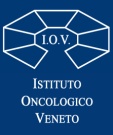 131Iodio
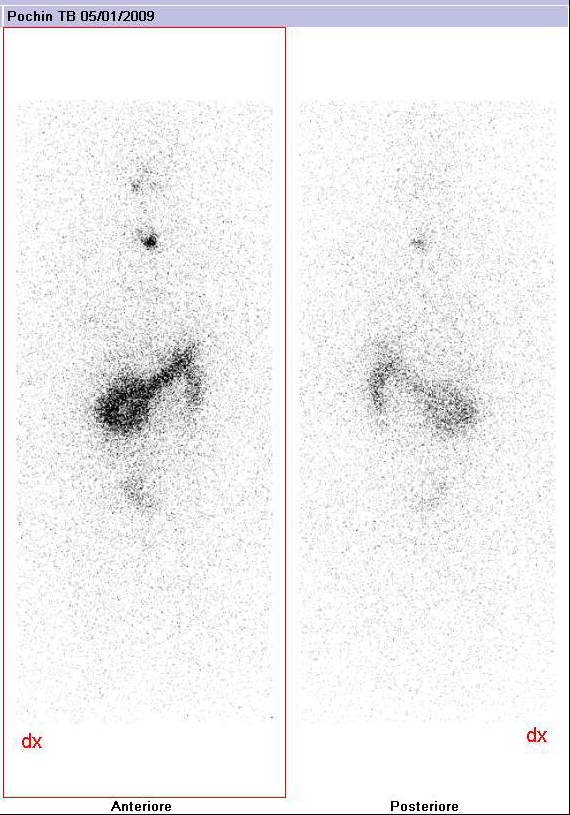 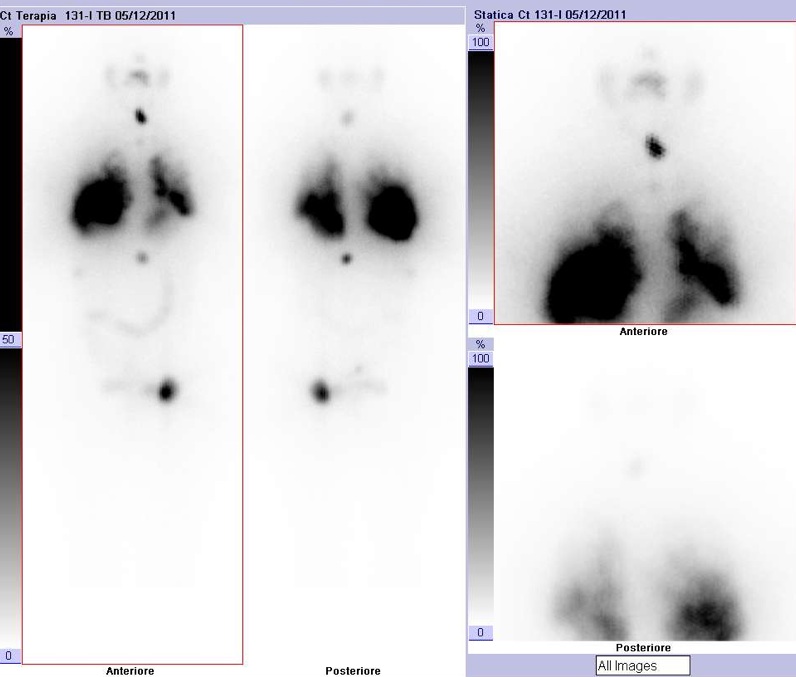 L’ottima risoluzione di contrasto (bassa attività di fondo) dei traccianti iodinati permette di rilevare lesioni anche molto piccole (perfino millimetriche) purché siano molto avide di Iodio.
Limitata risoluzione spaziale e difficile localizzazione delle lesioni specie nel torace e nel bacino.
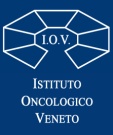 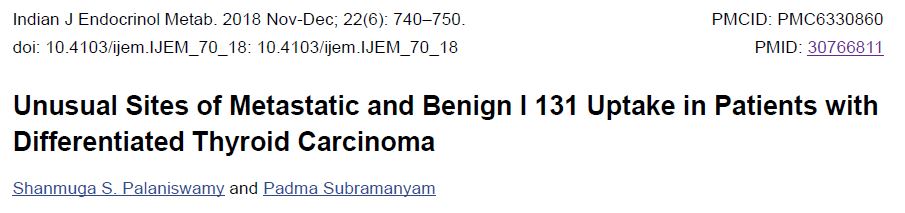 Limiti del 131Iodio
Falsi Positivi: 
Accumulo fisiologico (mammario, bloodpool, gastrico e colico)
Accumulo patologico non correlato alla patologia tiroidea (polmoni, timo, pleura, pericardio, ovaio, sptt se infiammazione in corso;  recenti fratture ossee; teratoma ovarico)
Ritenzione interna per secrezioni fisiologiche (esofago, trachea)
Contaminazione esterna (cute, capelli, indumenti).
Falsi Negativi: 
Per accumulo ridotto di Iodio nella lesione
Per bassa risoluzione dell’imaging scintigrafico
131Iodio WB SCAN post-terapia in paziente con DTC
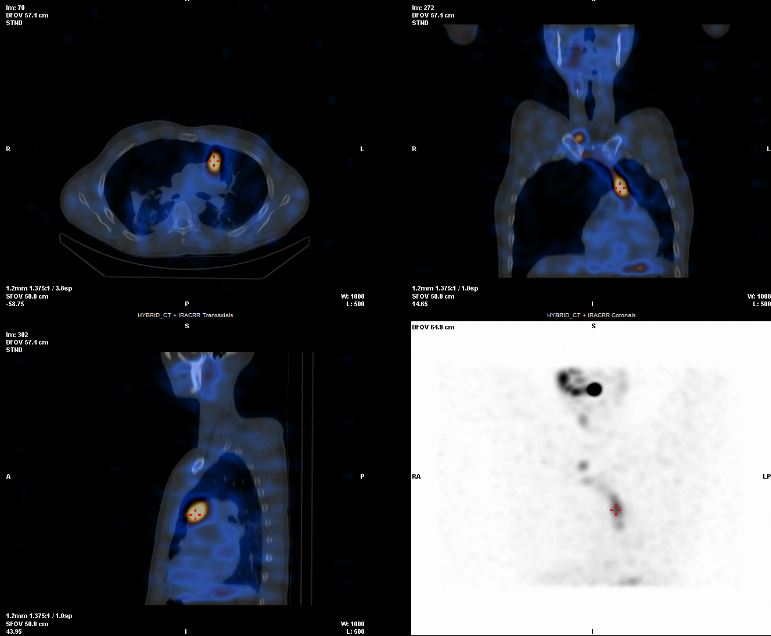 Operato (N+ al collo) e trattato con 131Iodio nel 2017. 
Ri-trattato con 131Iodio per Tg dosabile ed eco collo negativa.
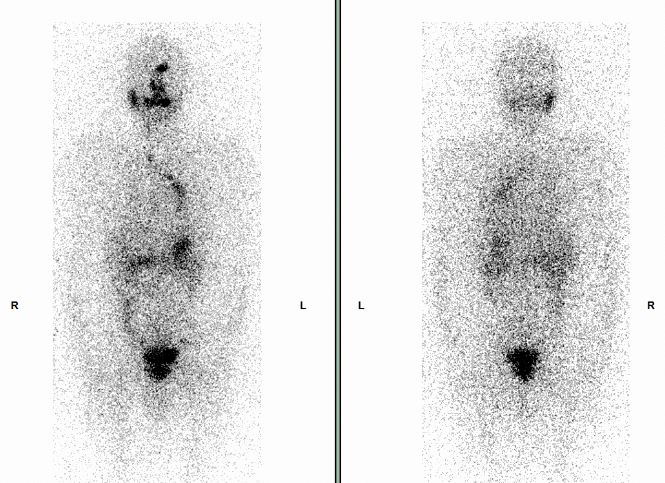 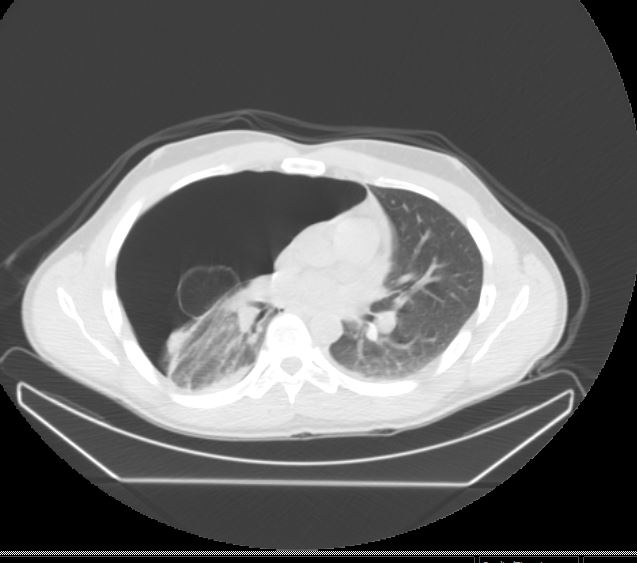 SPET/CT permette di localizzare le lesioni captanti al WB SCAN
Riscontro occasionale di pneumotorace massivo in paziente asintomatico
Indicazioni – 131I
Valutazione post-chirurgia (diagnostica)
Trattamento ablativo
Valutazione post-terapia ablativa (diagnostica)
Trattamento palliativo/metastasi
Indicazioni – 131I
Valutazione post-chirurgia (diagnostica)
Trattamento ablativo
Valutazione post-terapia ablativa (diagnostica)
Trattamento palliativo/metastasi
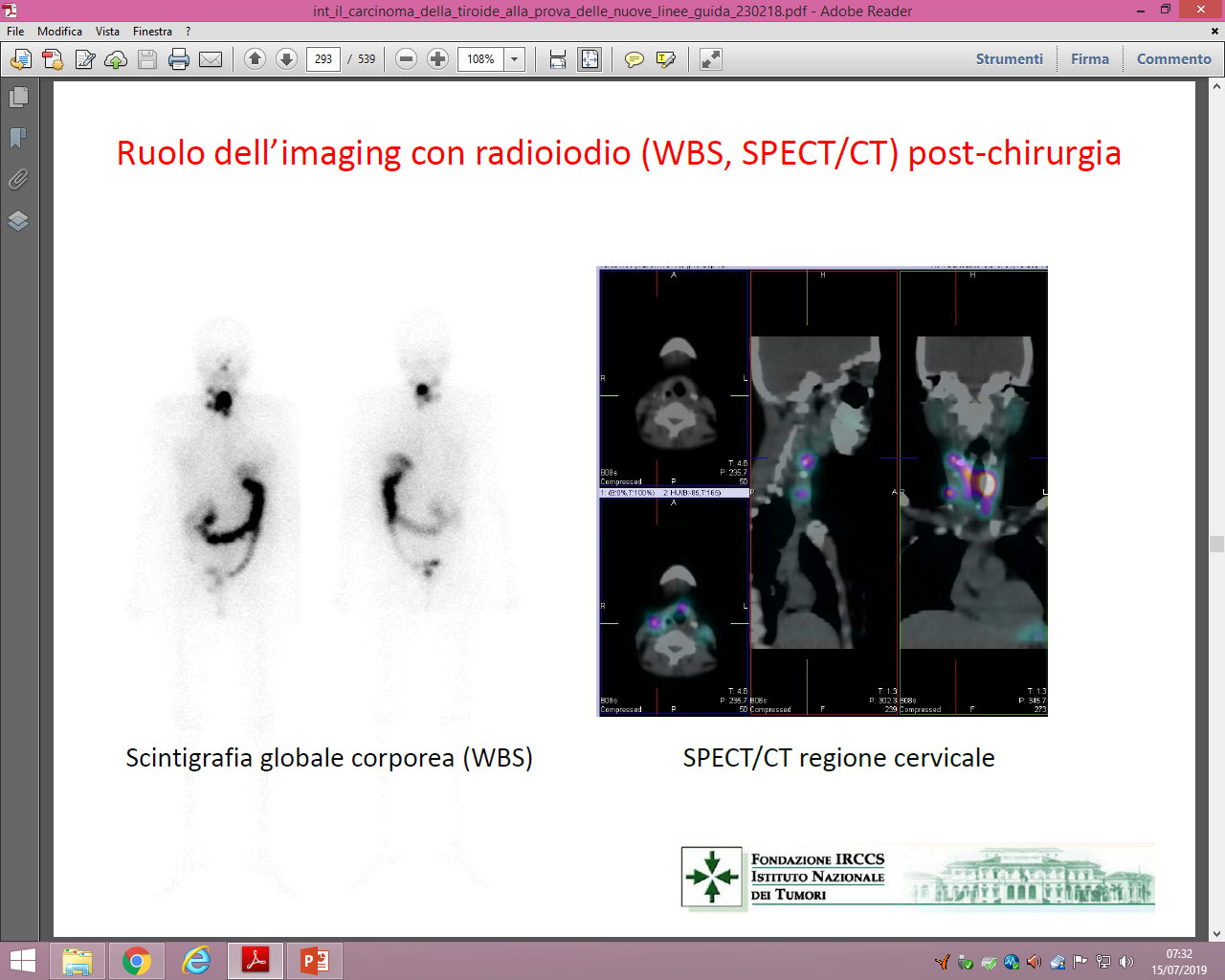 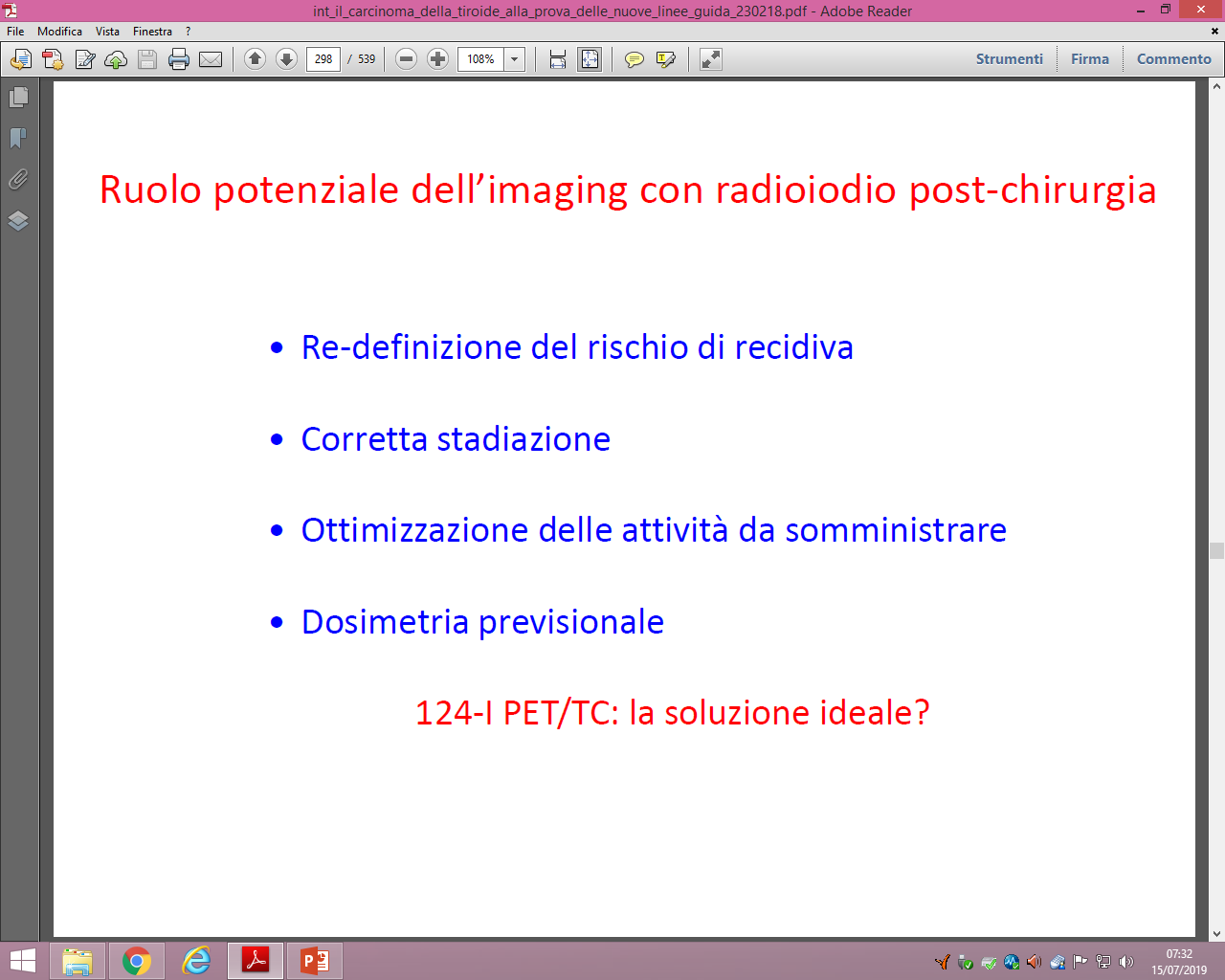 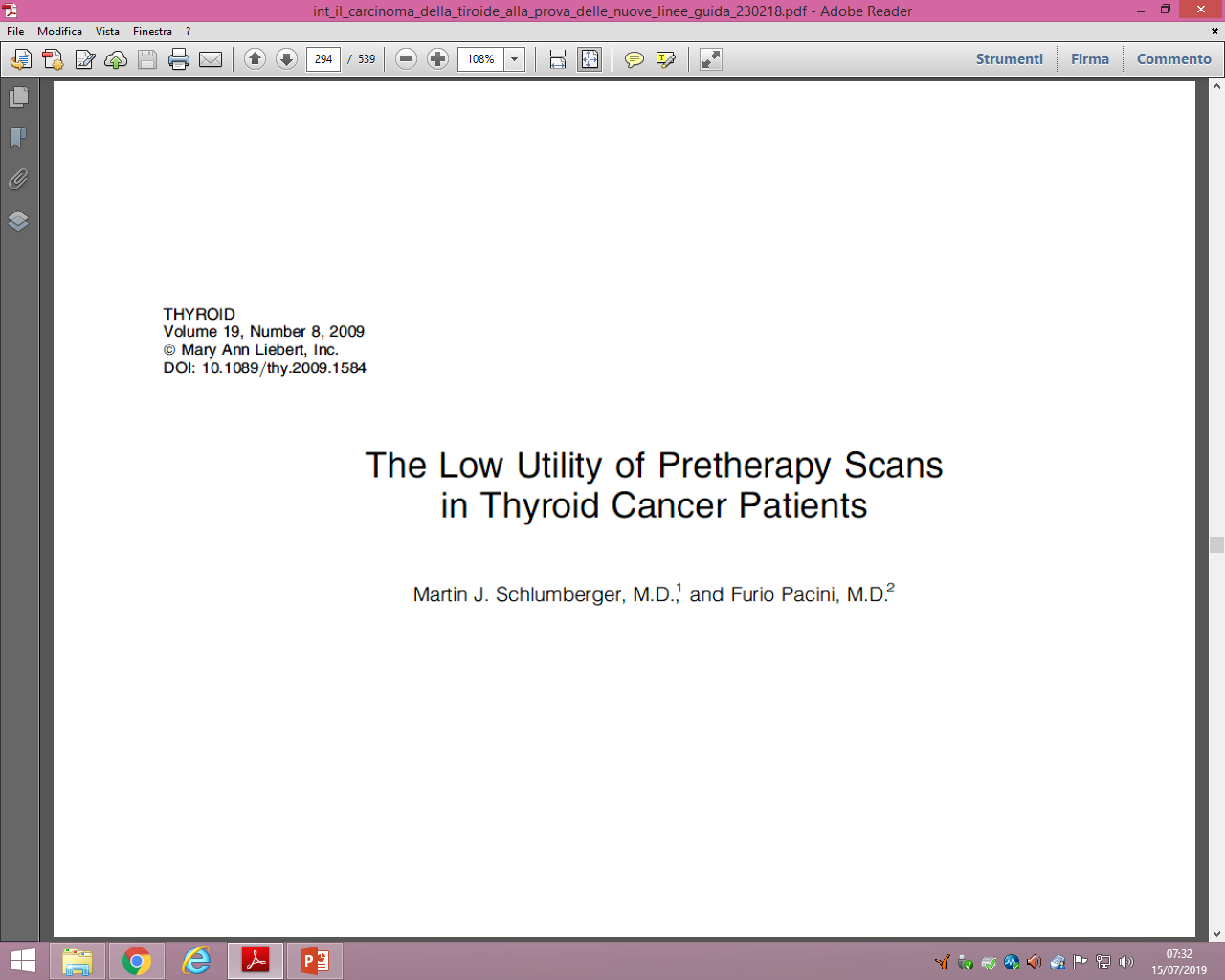 Dose > 10 MBq (altrimenti bassa sensibilità per dosaggio inferiore)
Costi
Inconvenienza per il paziente
Stunning (indotto in caso di somministrazioni > 10 MBq (0,37 mCi))
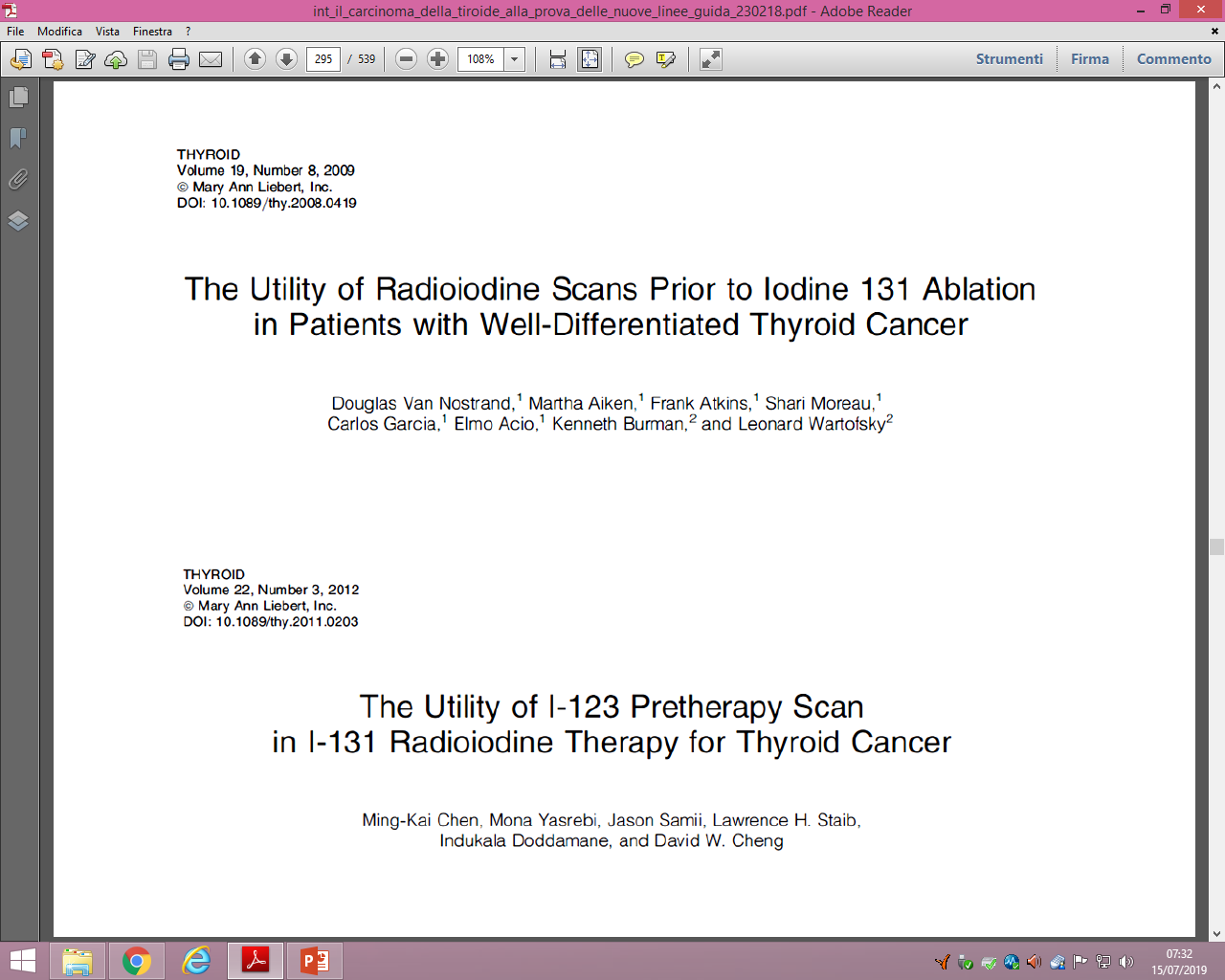 53% of patients had findings on the RAI scans that might have altered the patient's management prior to their (131)I ablation
I-123 pre-therapy scans provide valuable information with regard to unsuspected lymph nodes or distant metastases
25% of cases
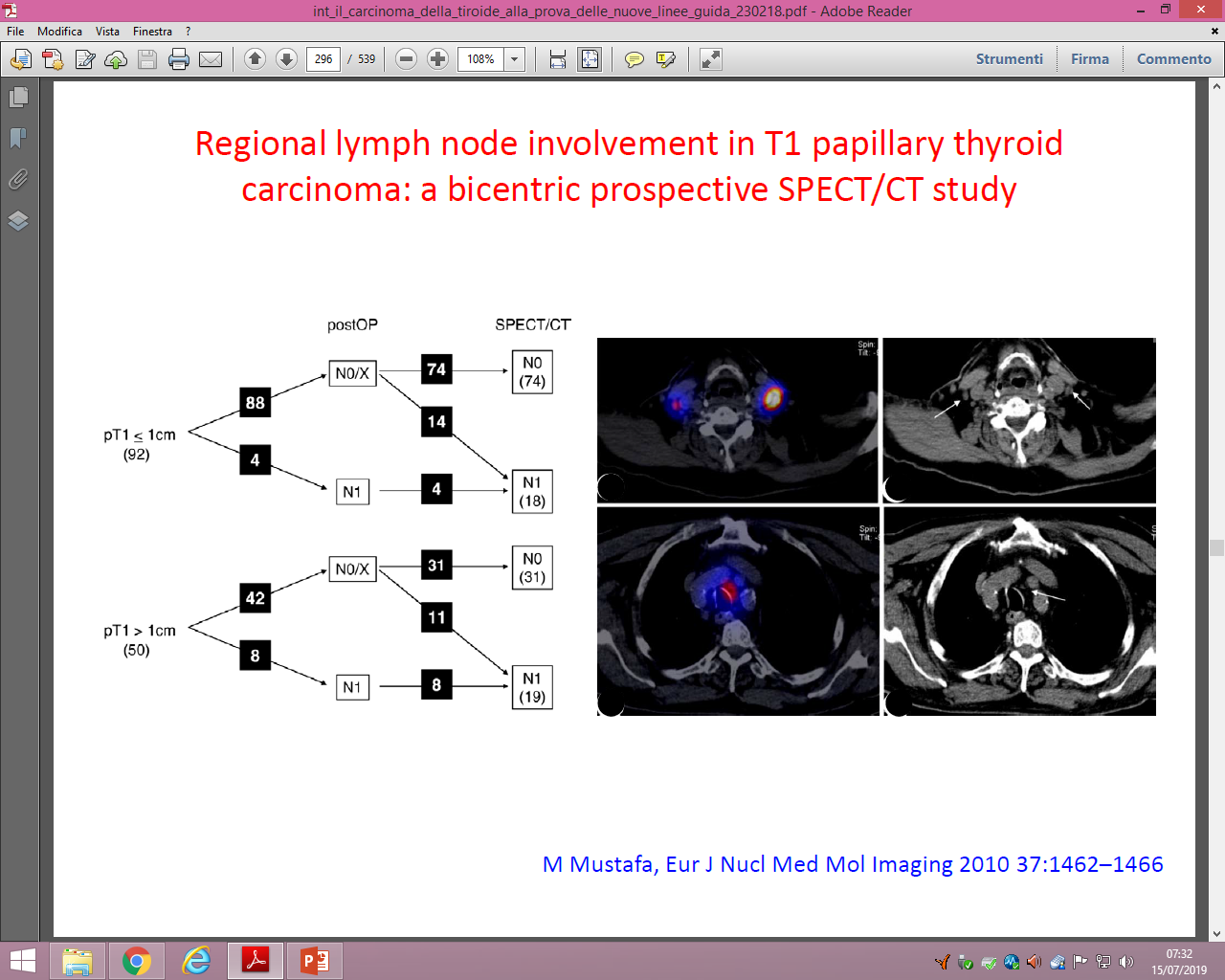 Microcarcinoma
26% in T1 vs. 22% in microcitoma
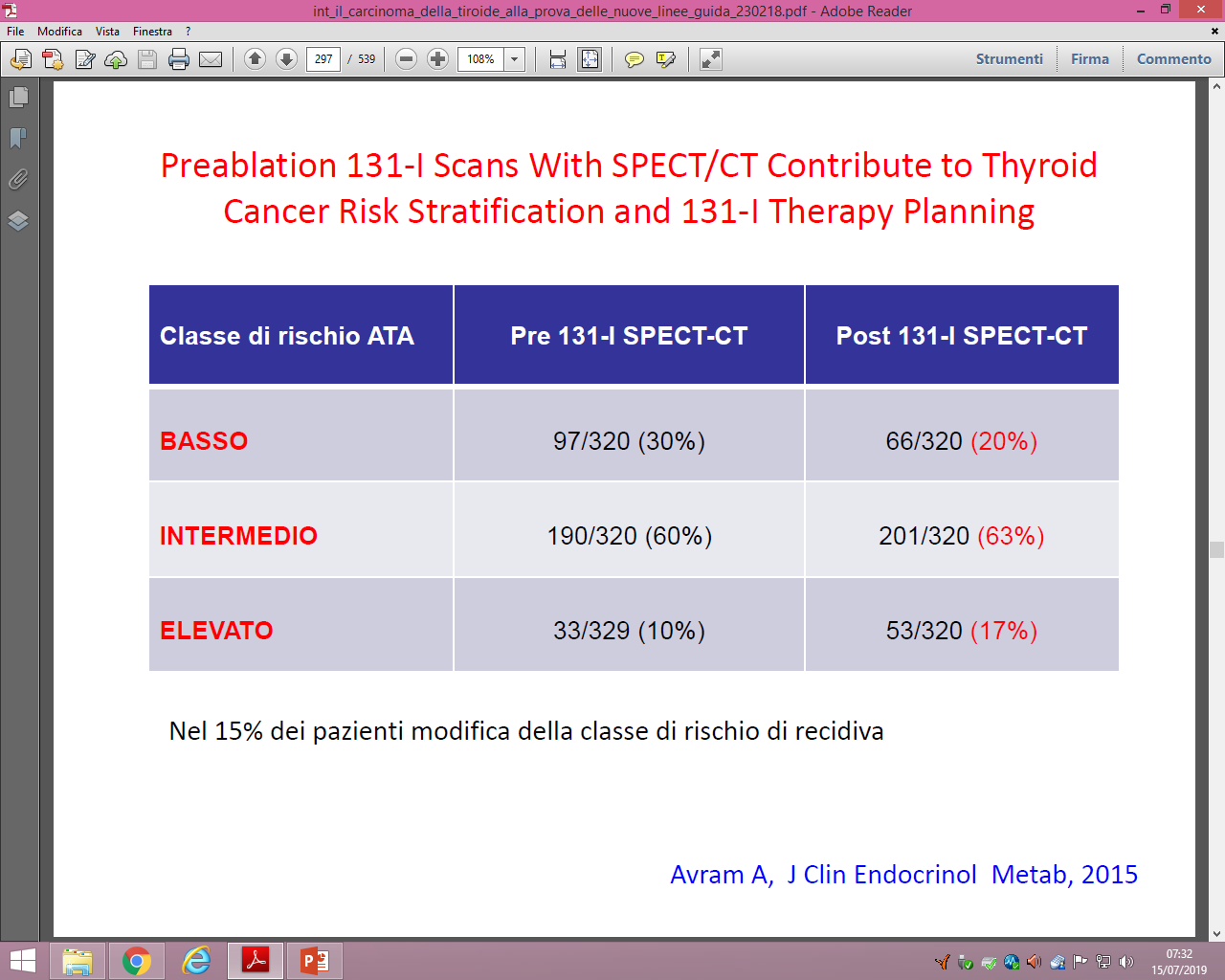 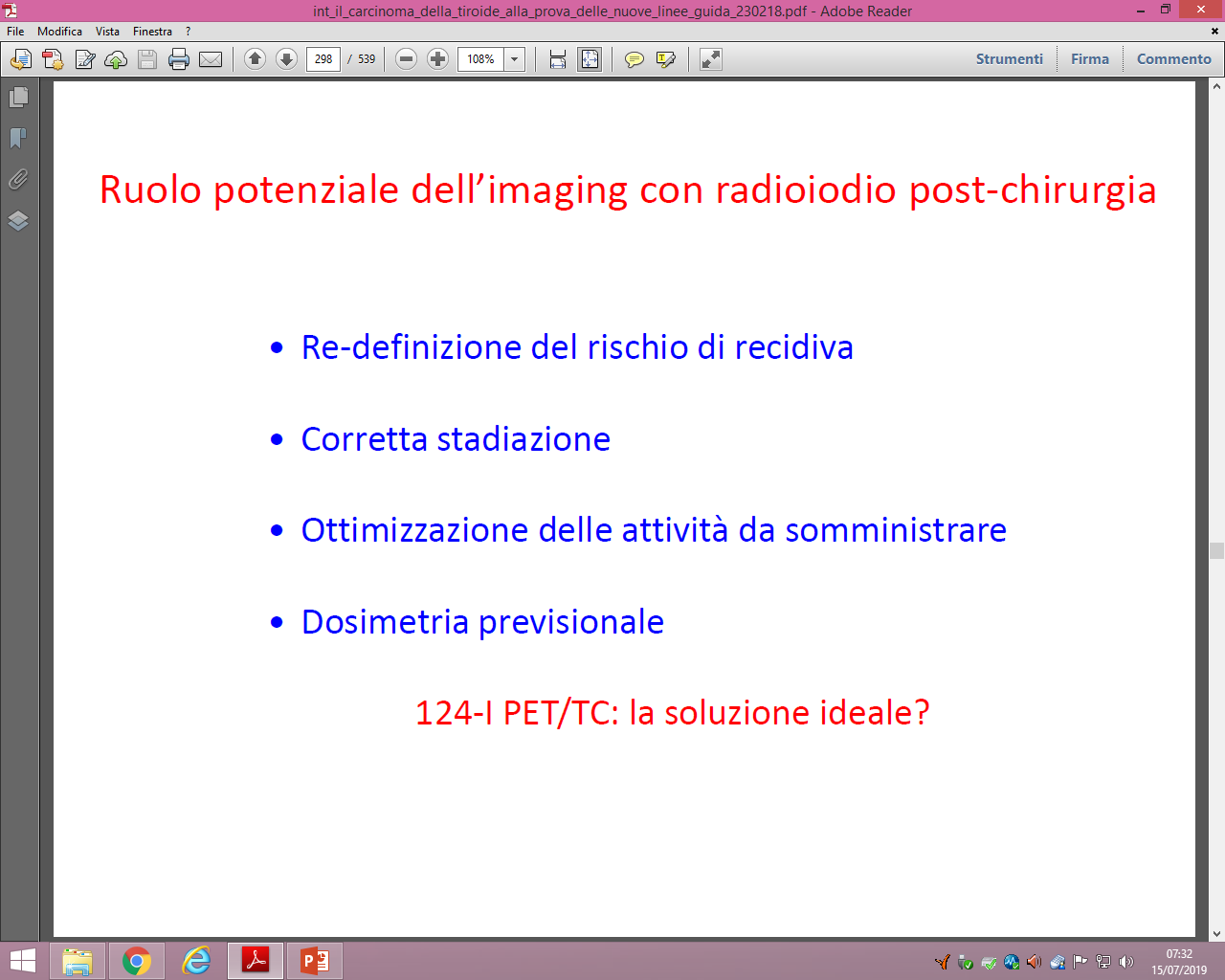 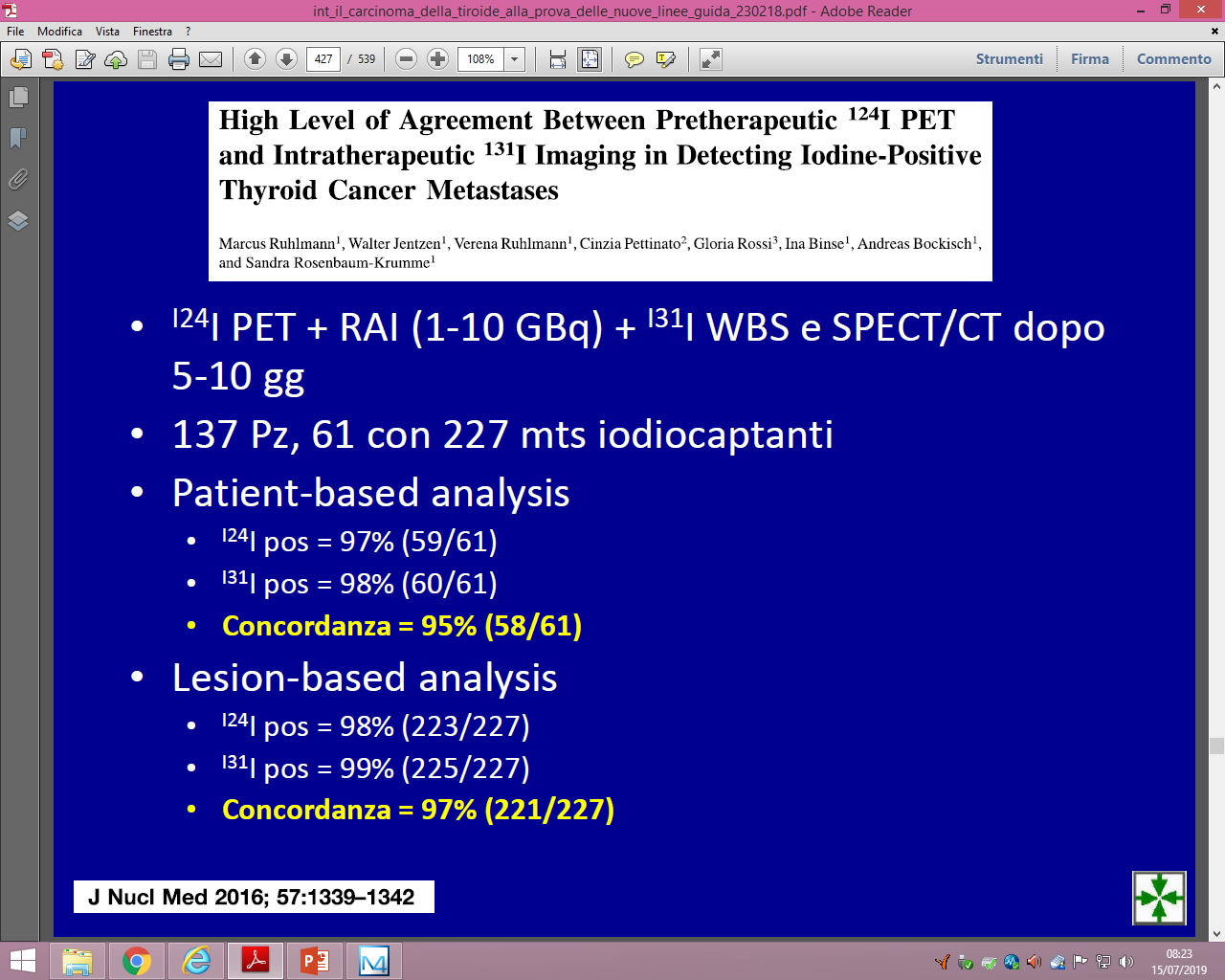 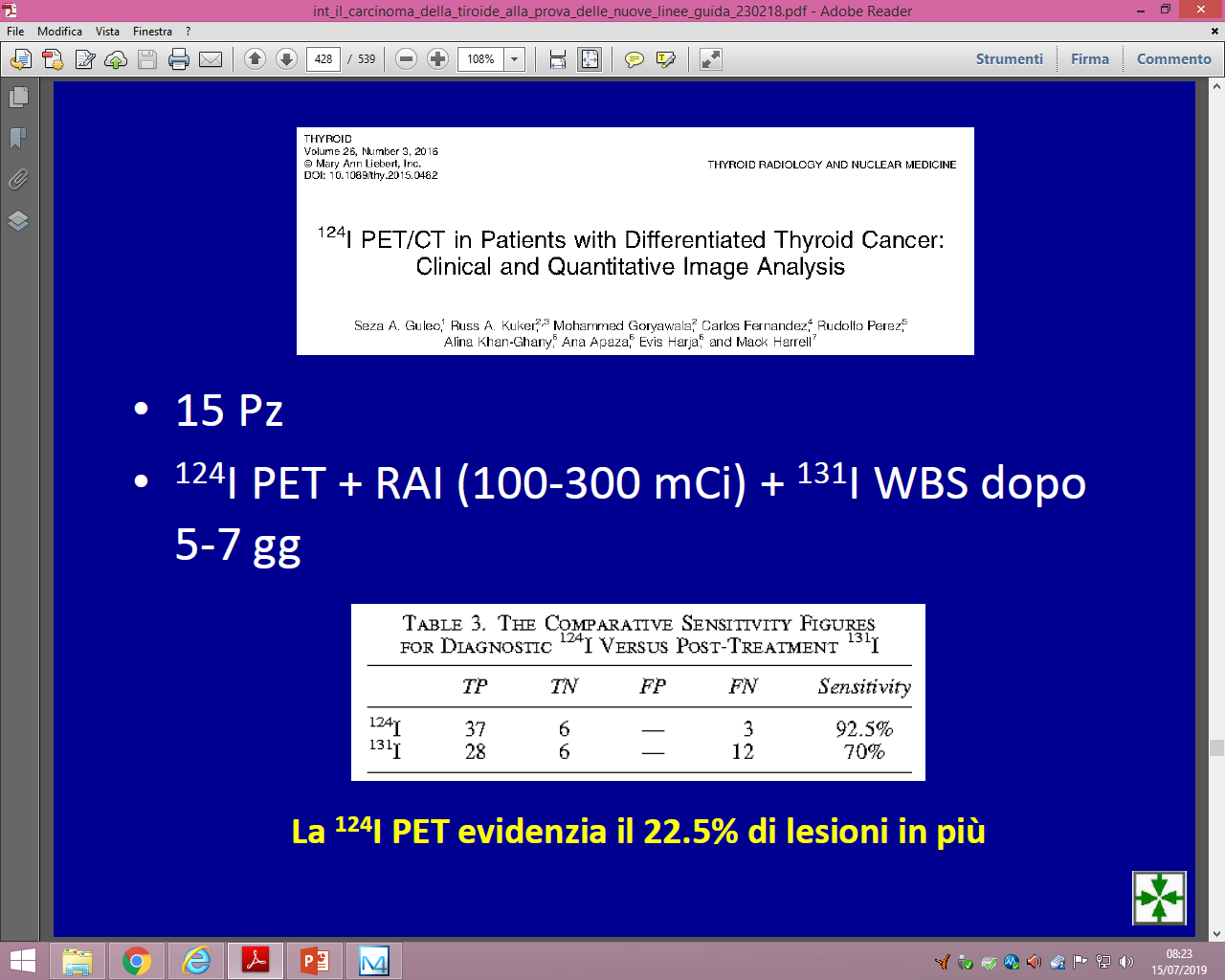 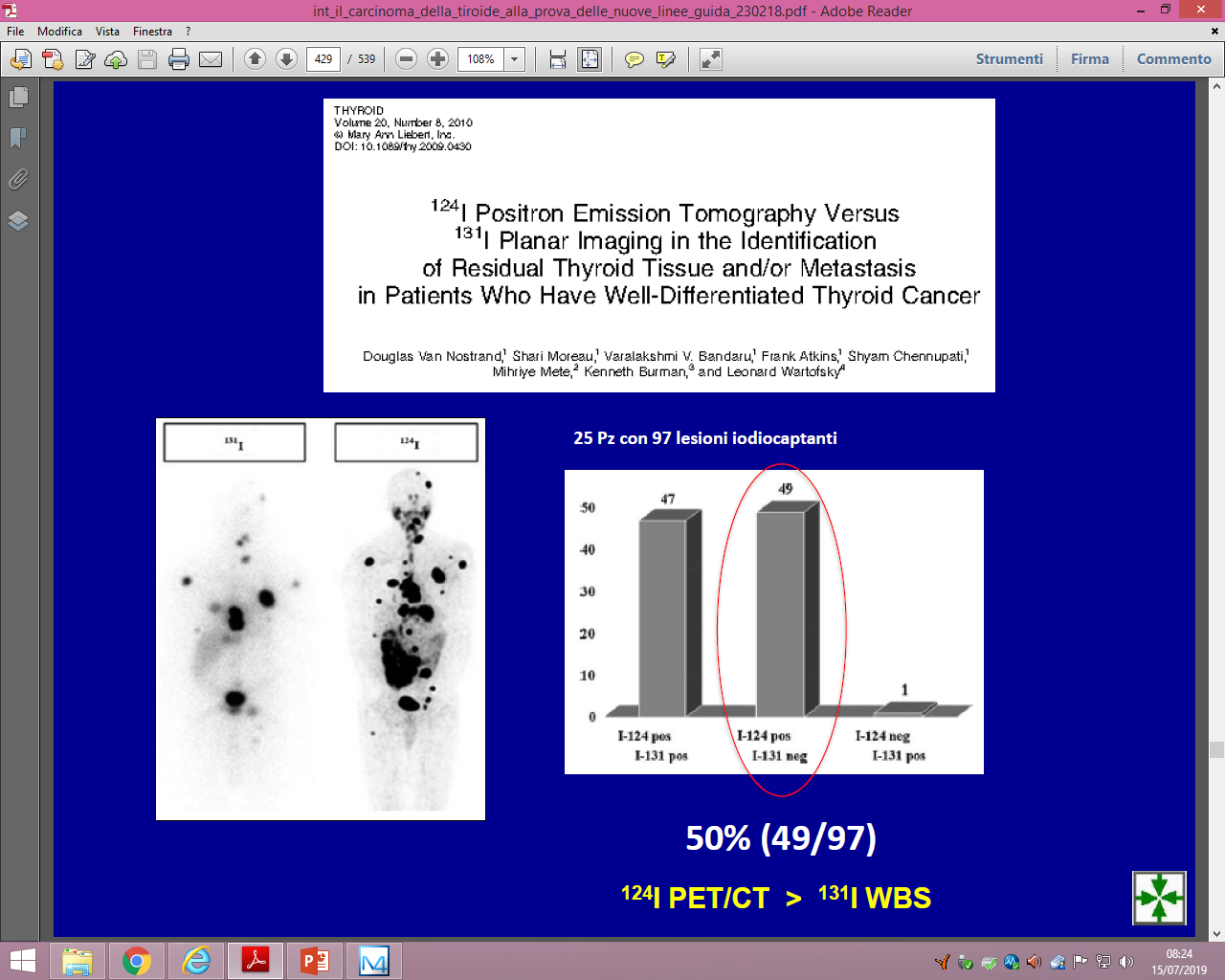 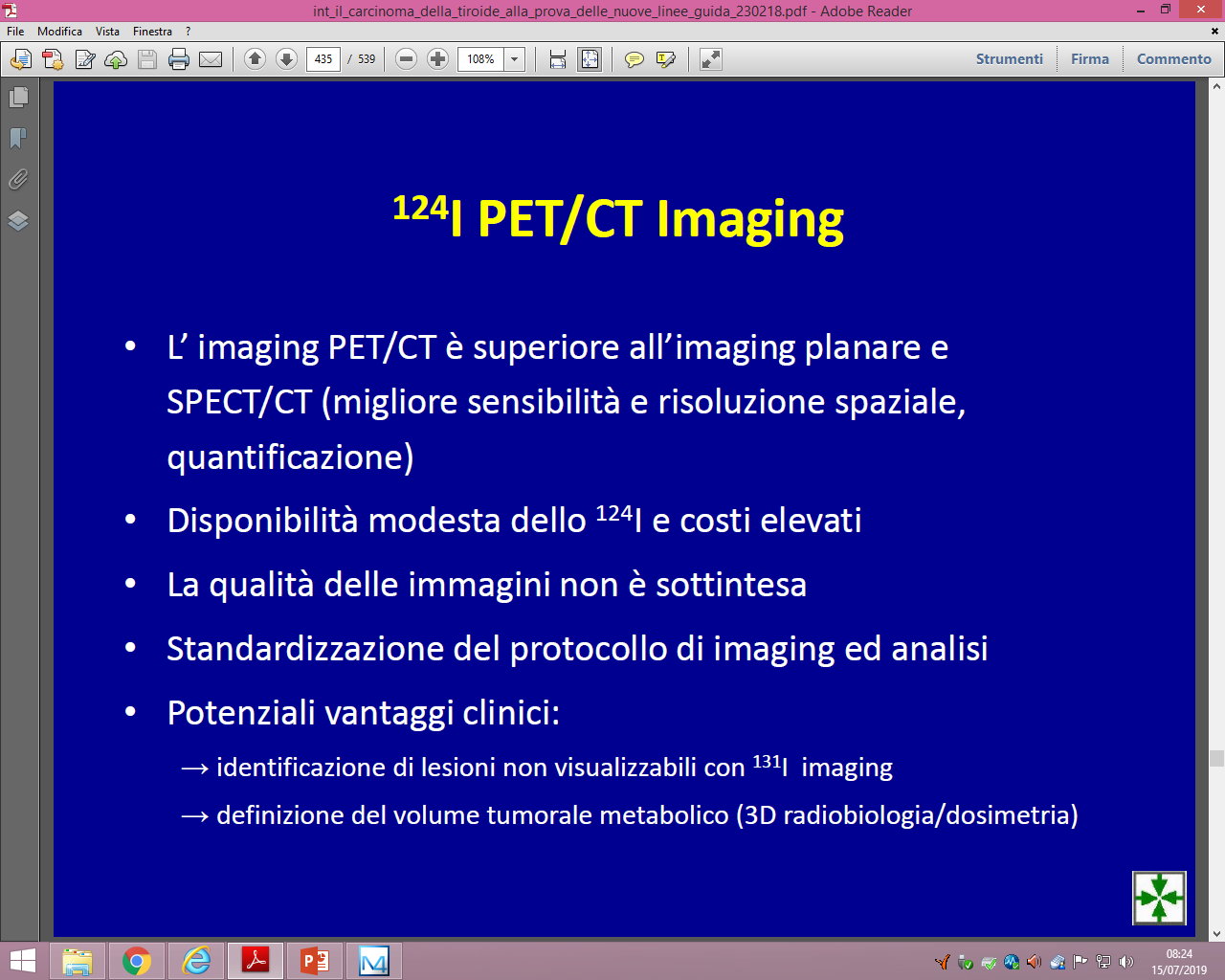 Indicazioni – 131I
Valutazione post-chirurgia (diagnostica)
Trattamento ablativo
Valutazione post-terapia ablativa (diagnostica)
Trattamento palliativo/metastasi
Come la facciamo?
A chi la facciamo?
Iter diagnostico-terapeutico

1. Discussione interdisciplinare per decisione della terapia
2. Sospensione della terapia sostitutiva (o rTSH)
3. Preparazione dietetica
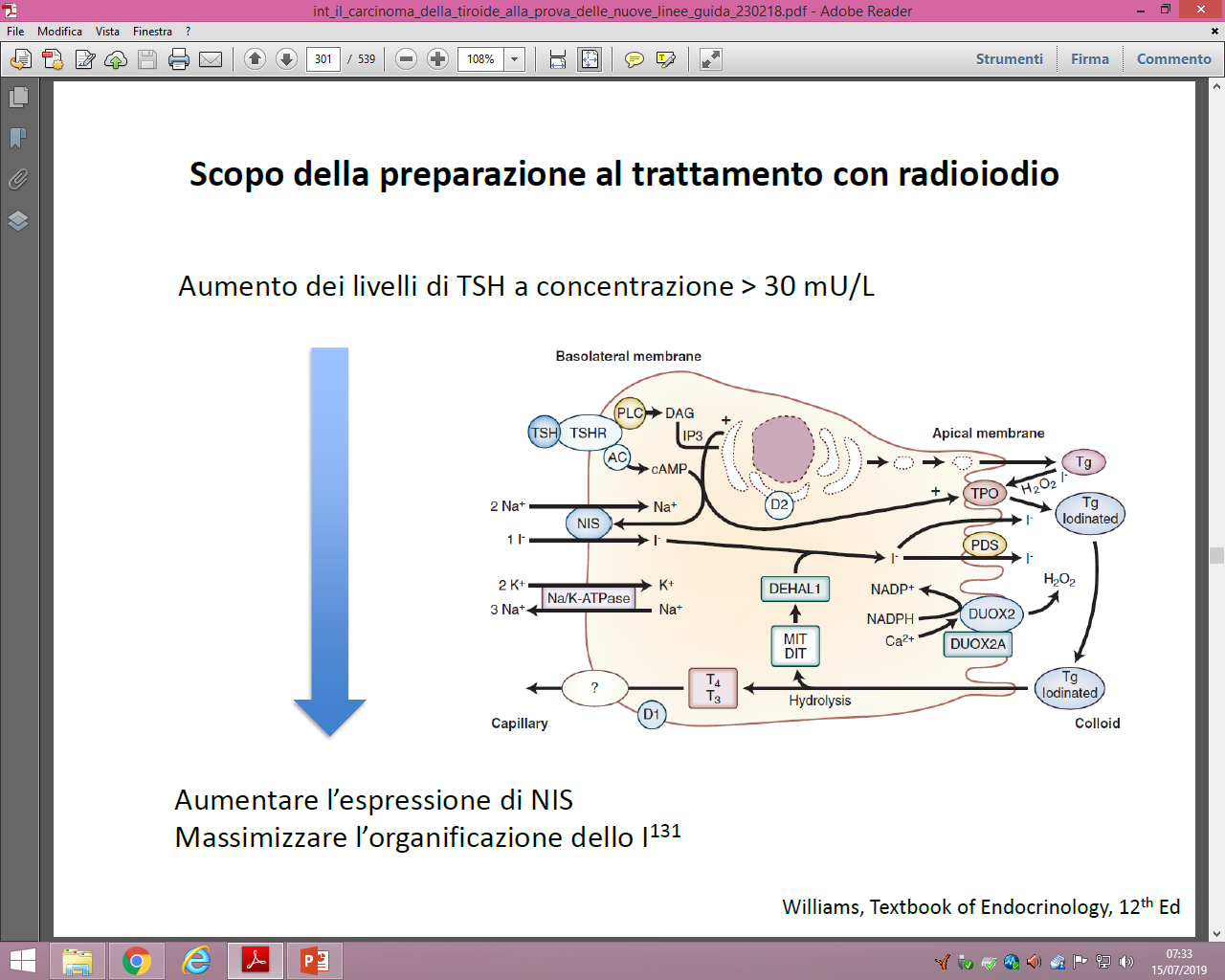 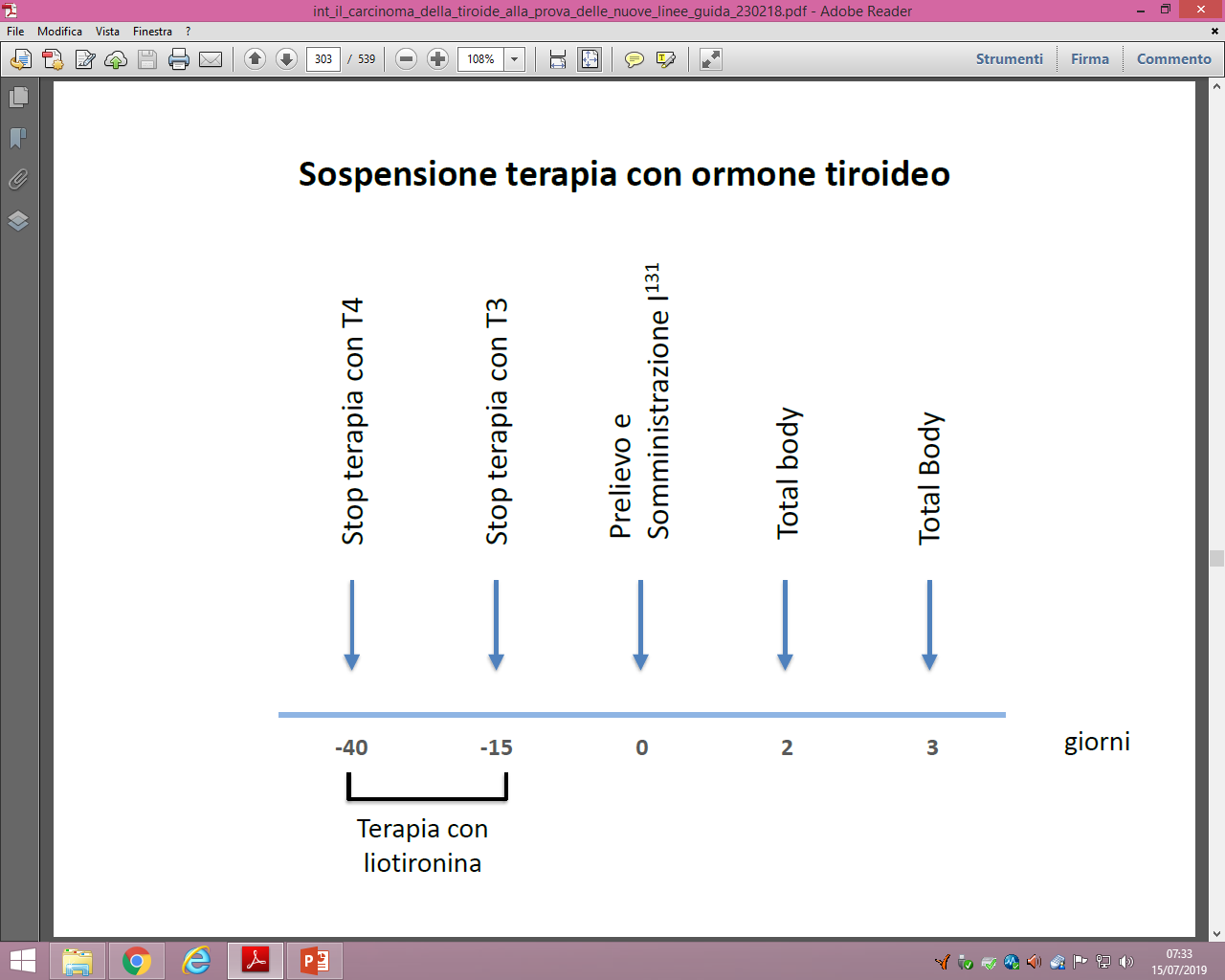 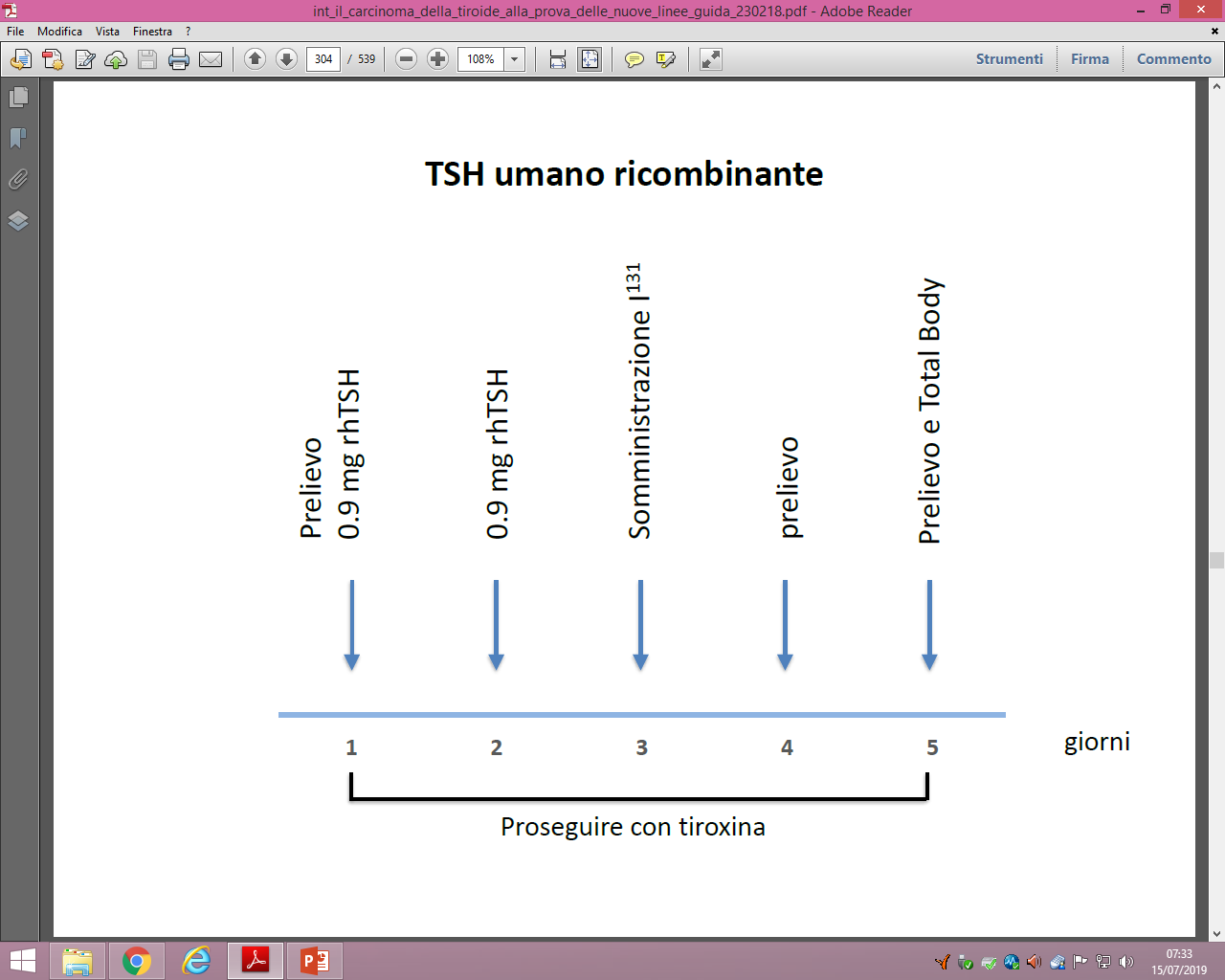 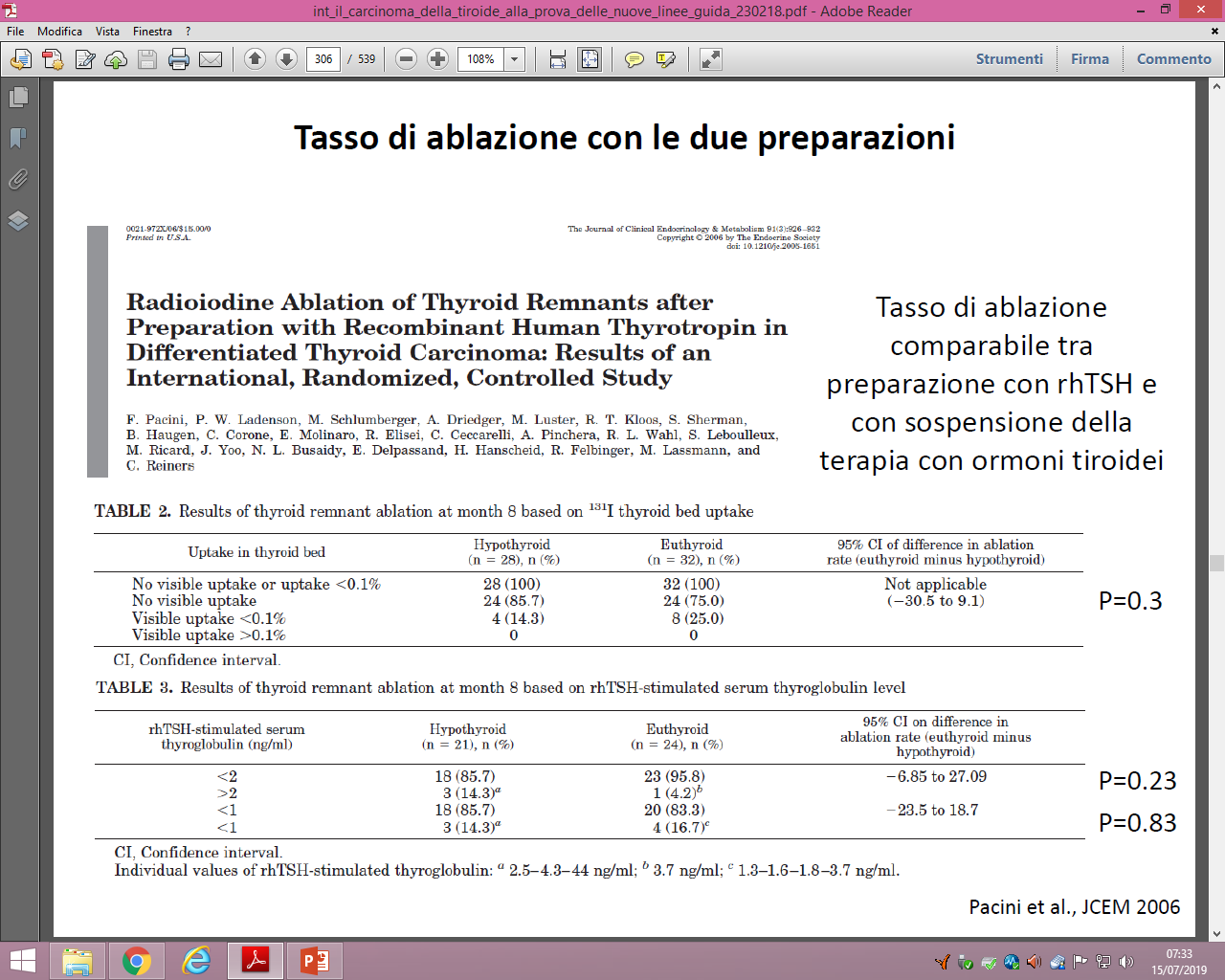 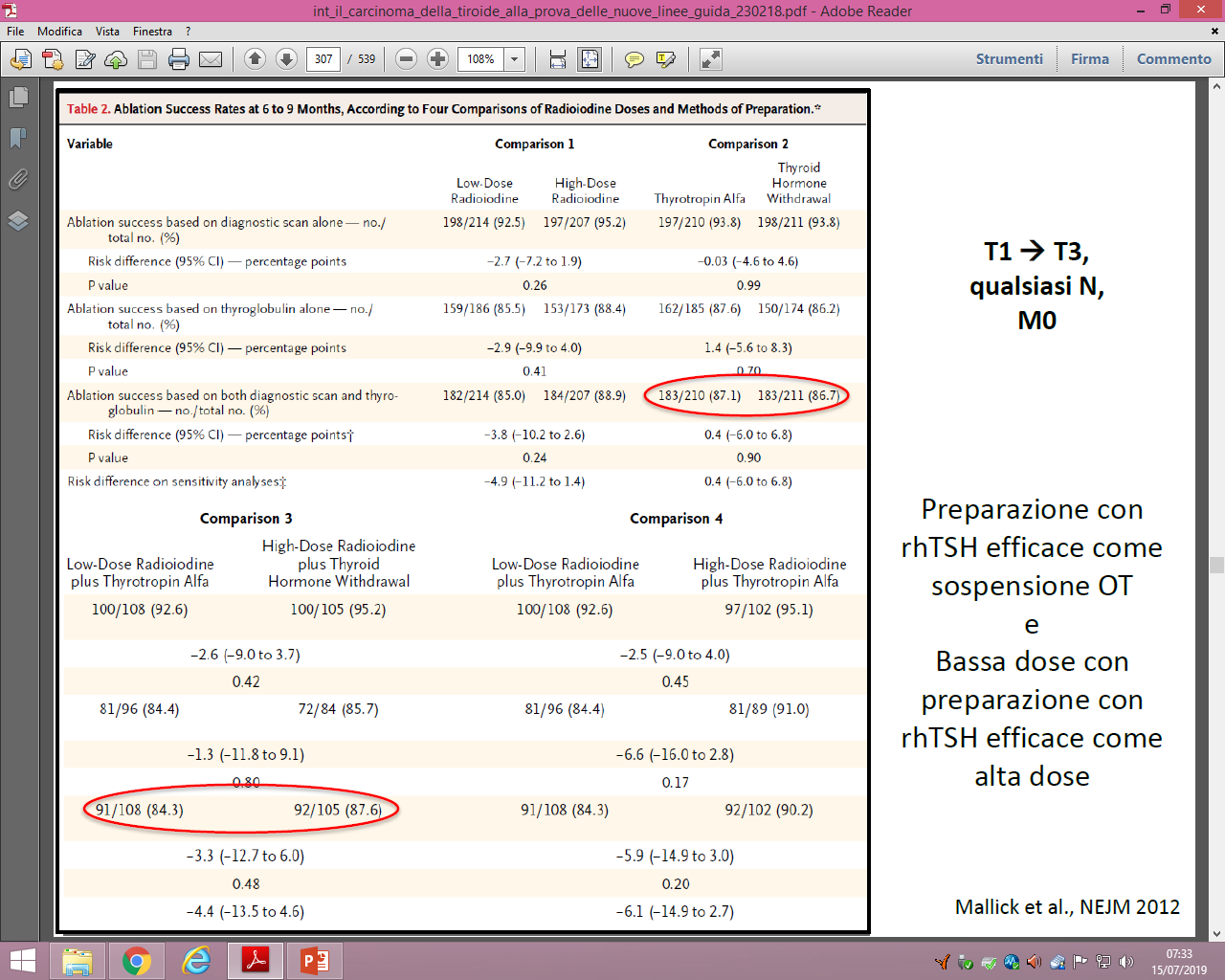 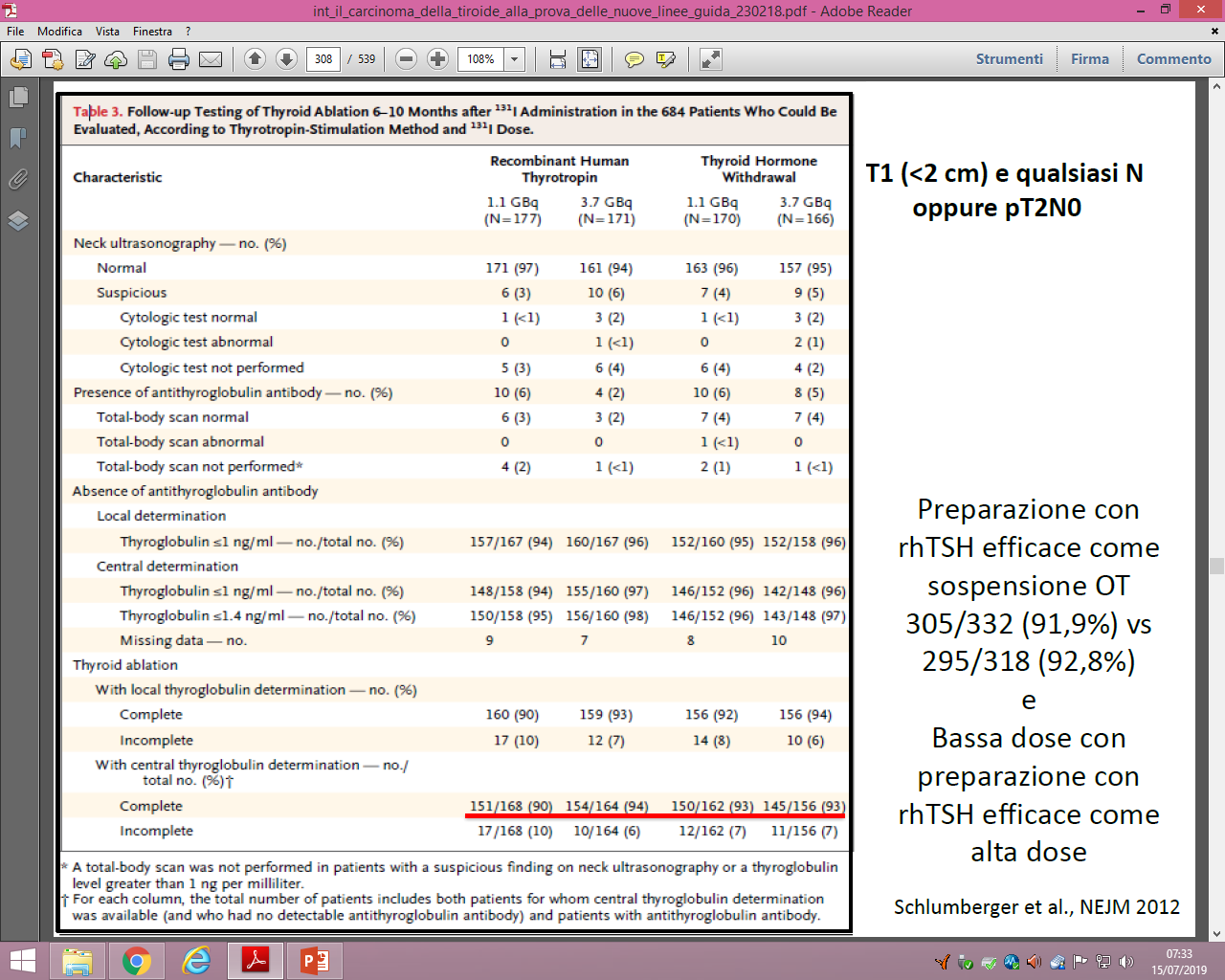 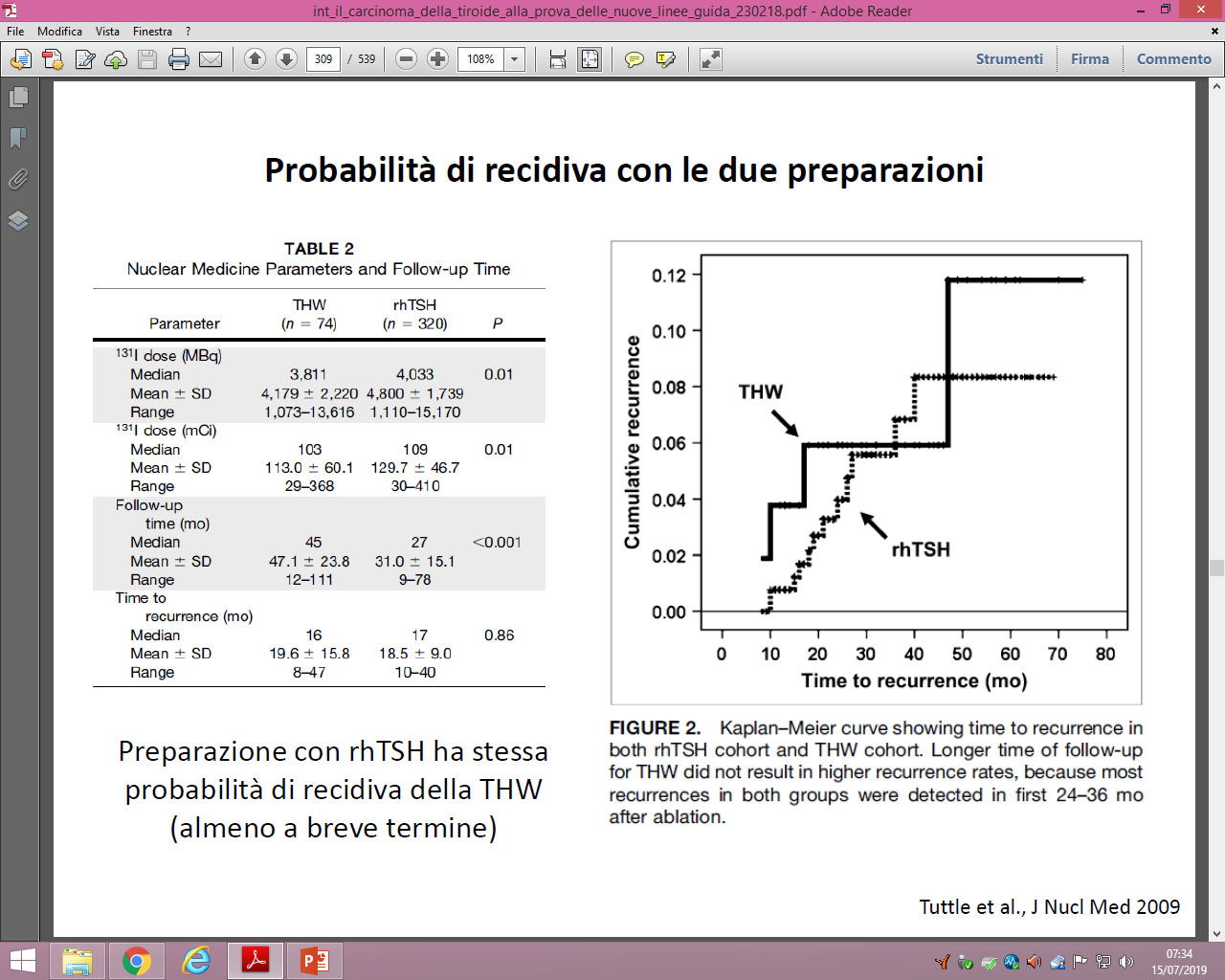 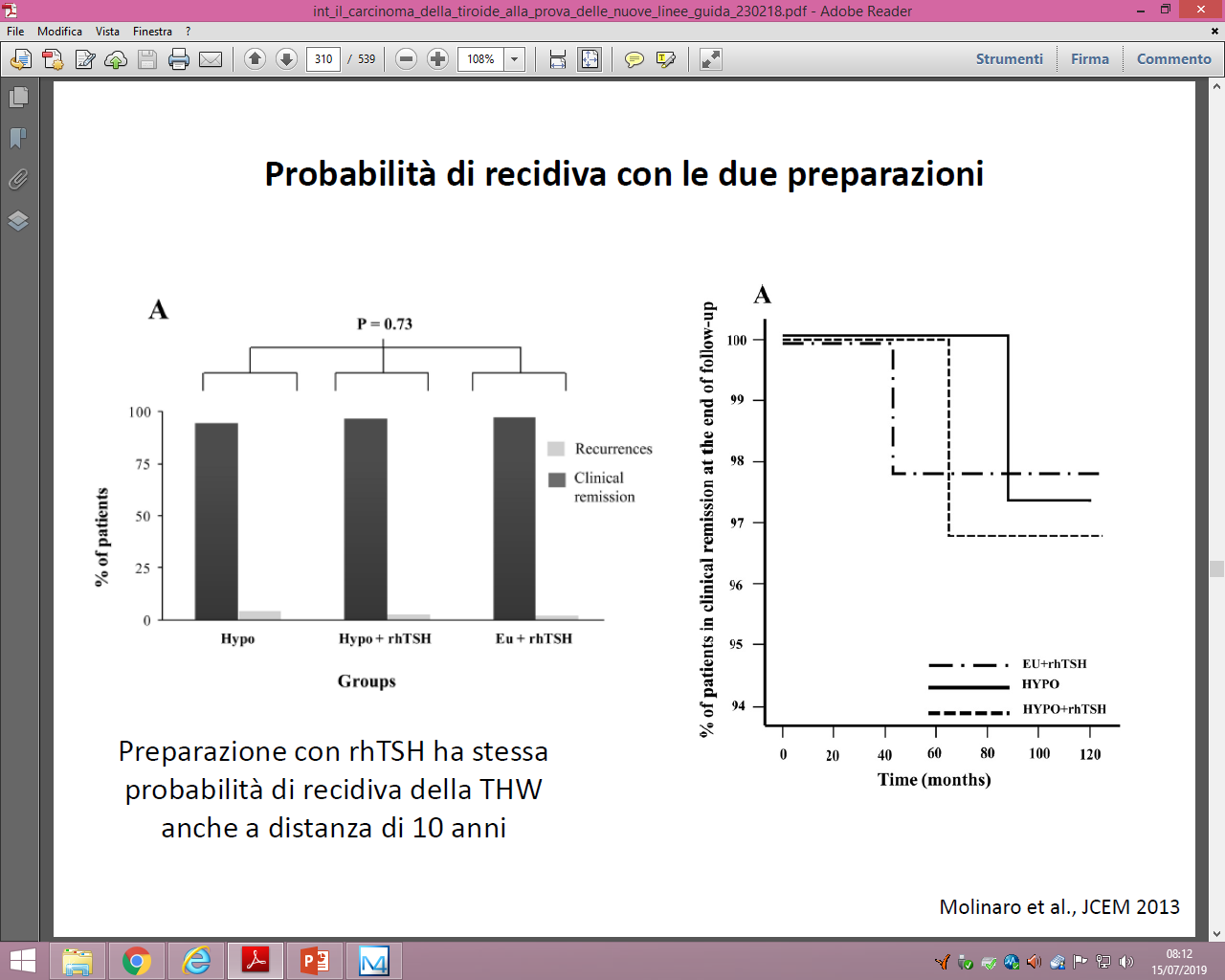 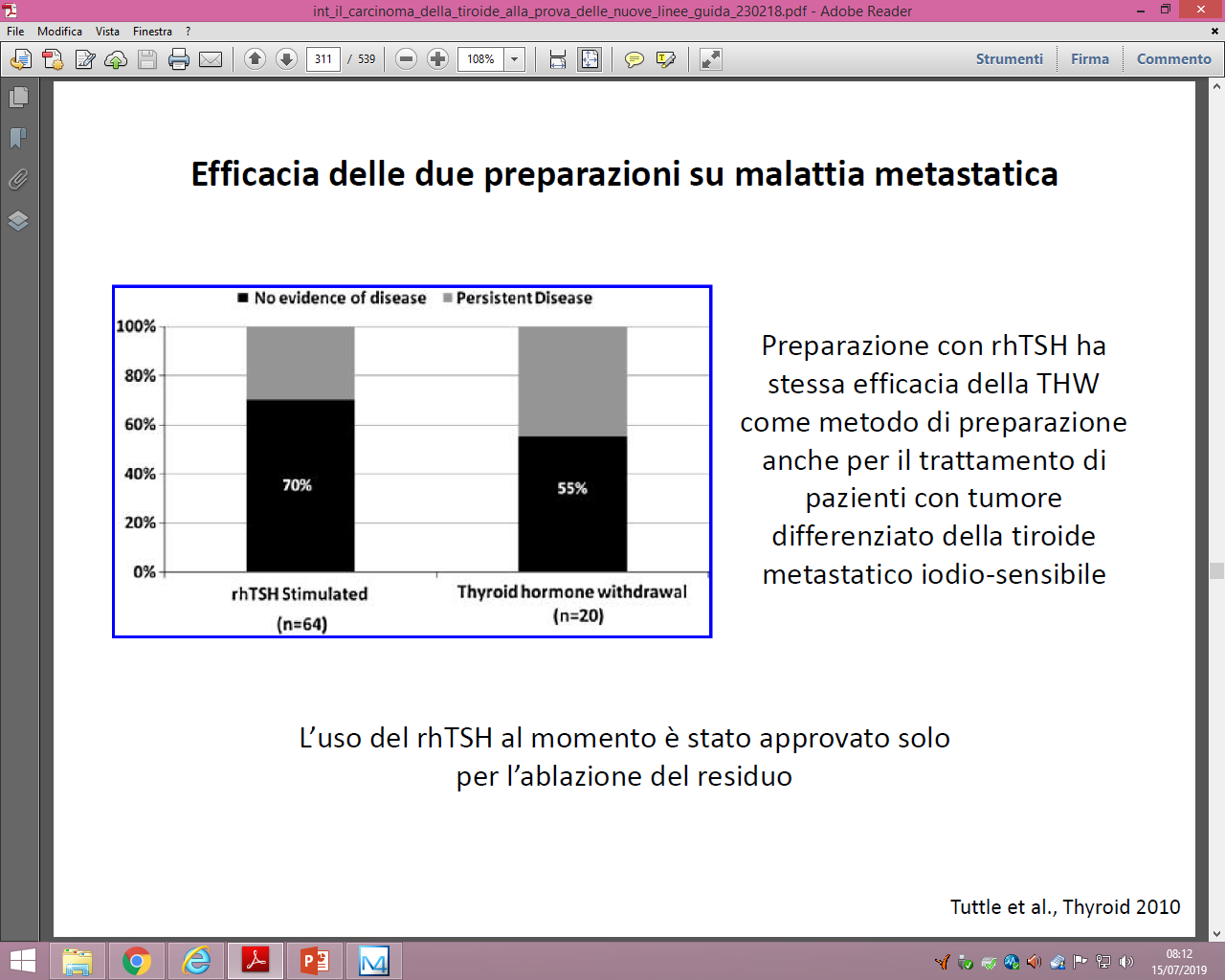 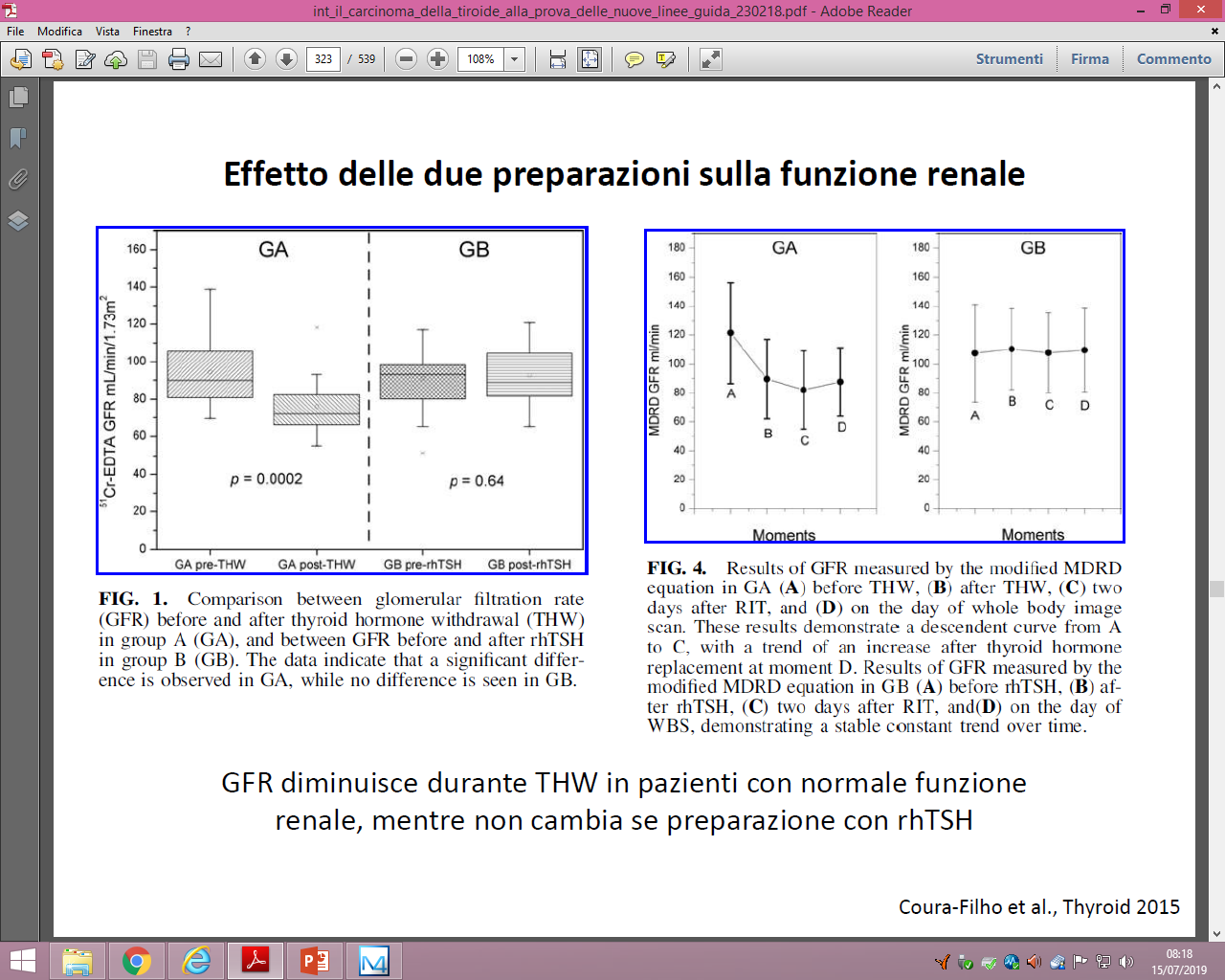 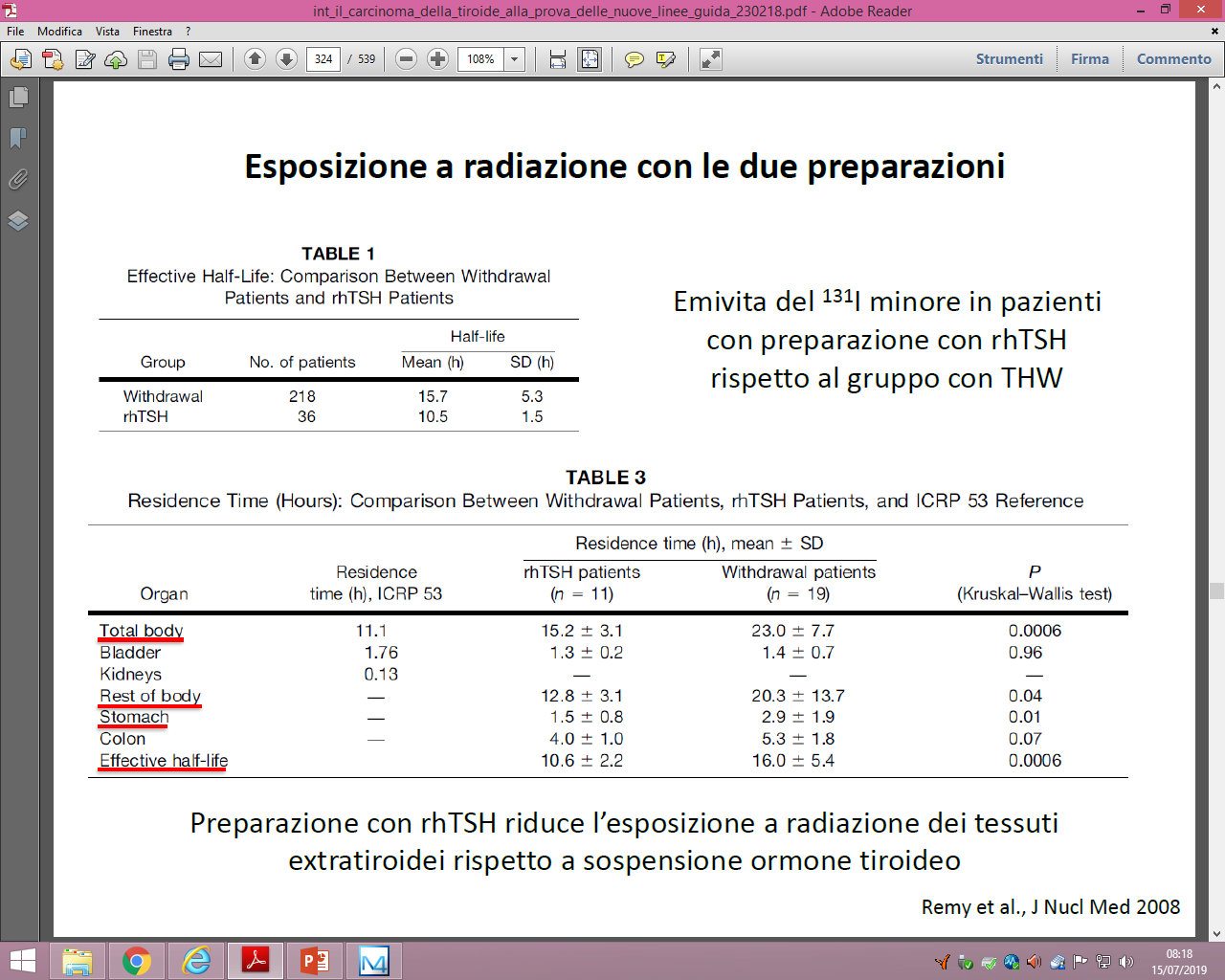 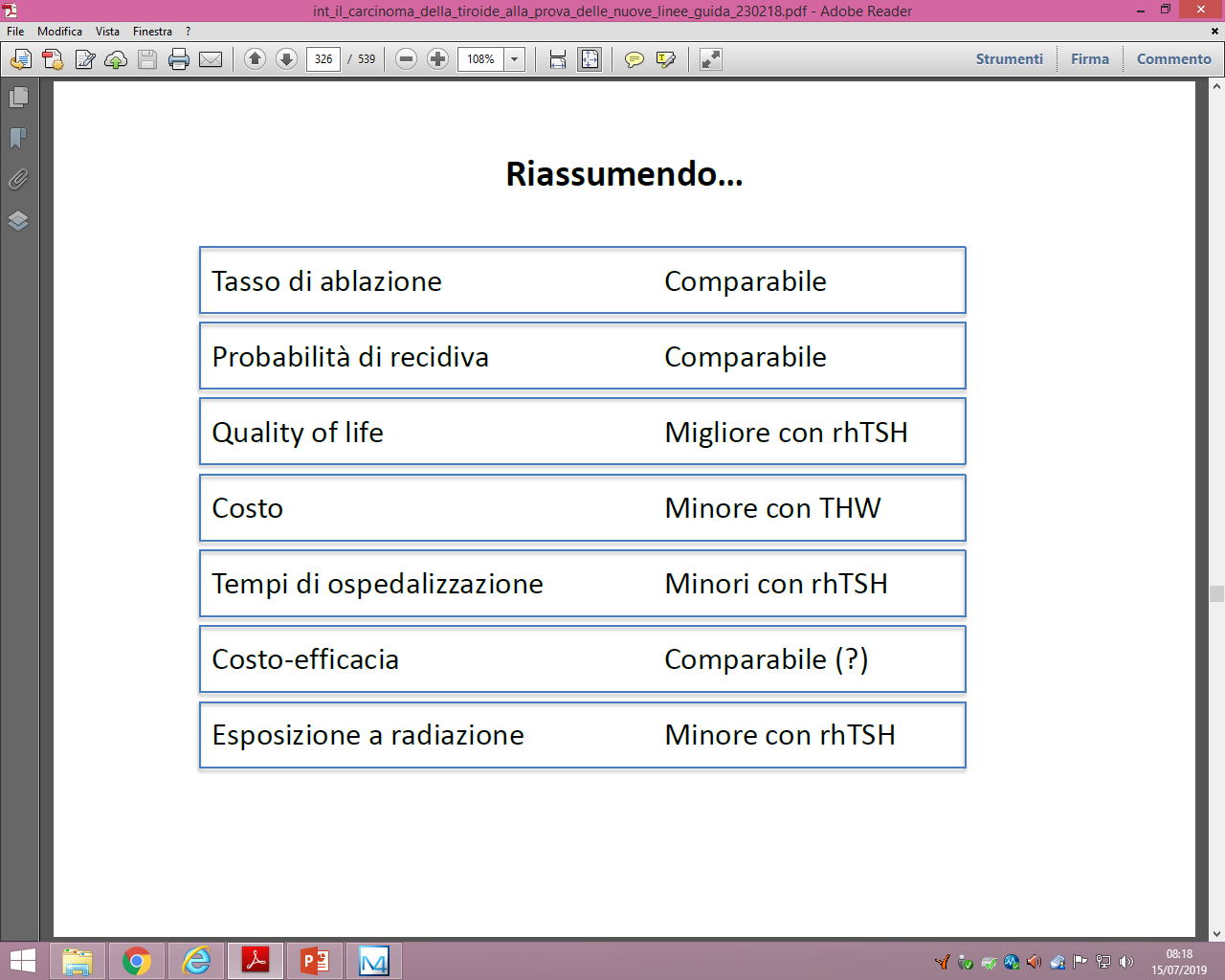 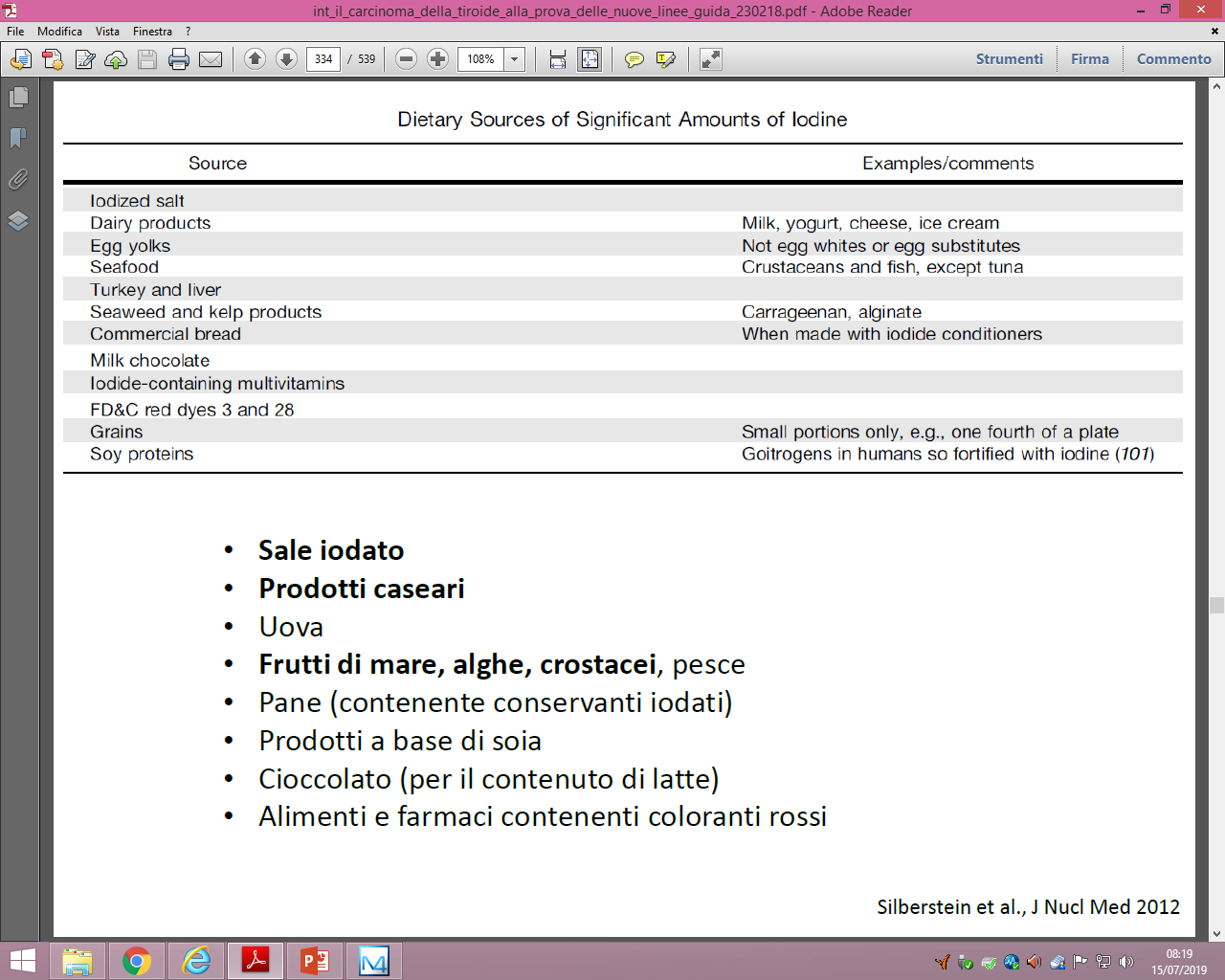 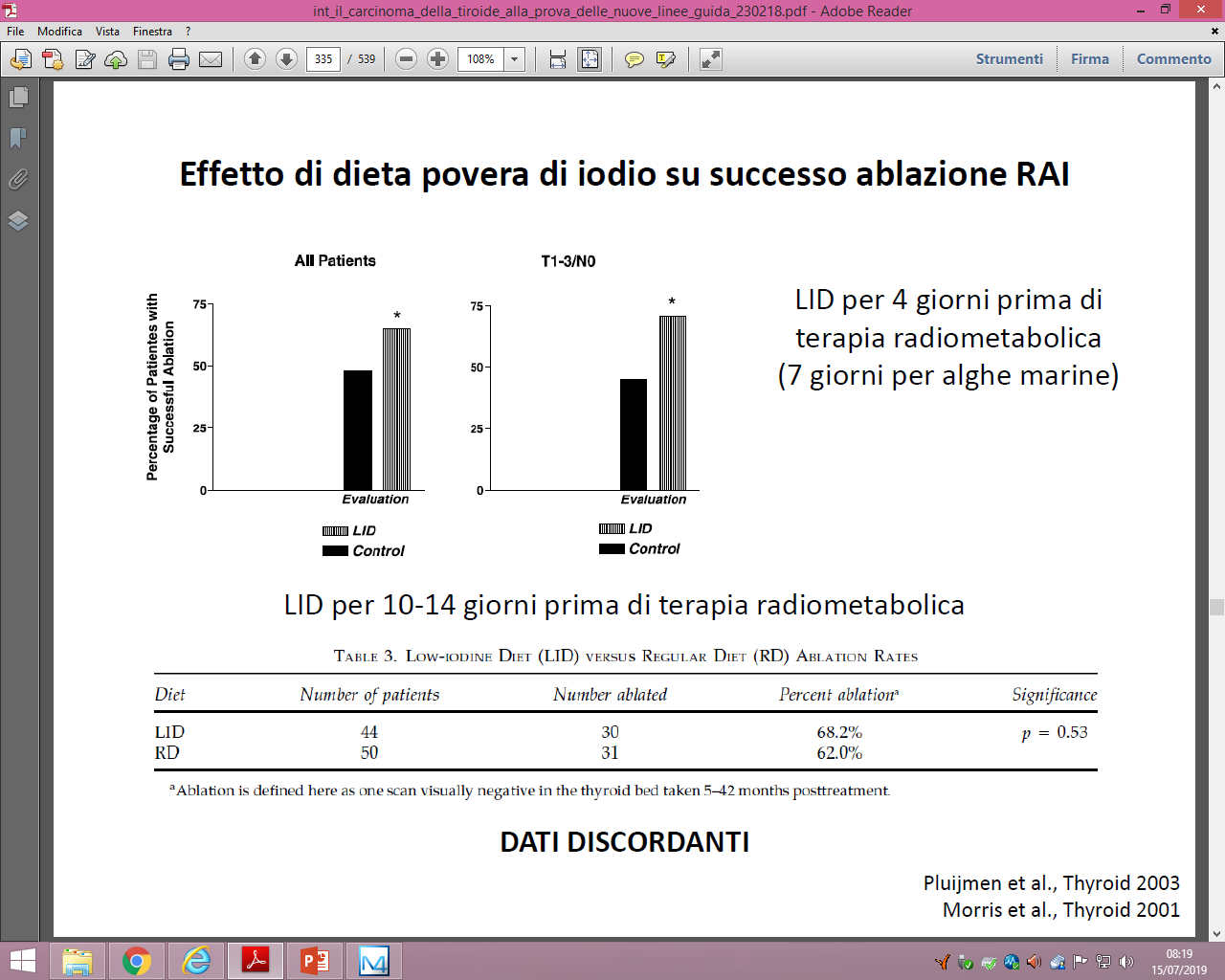 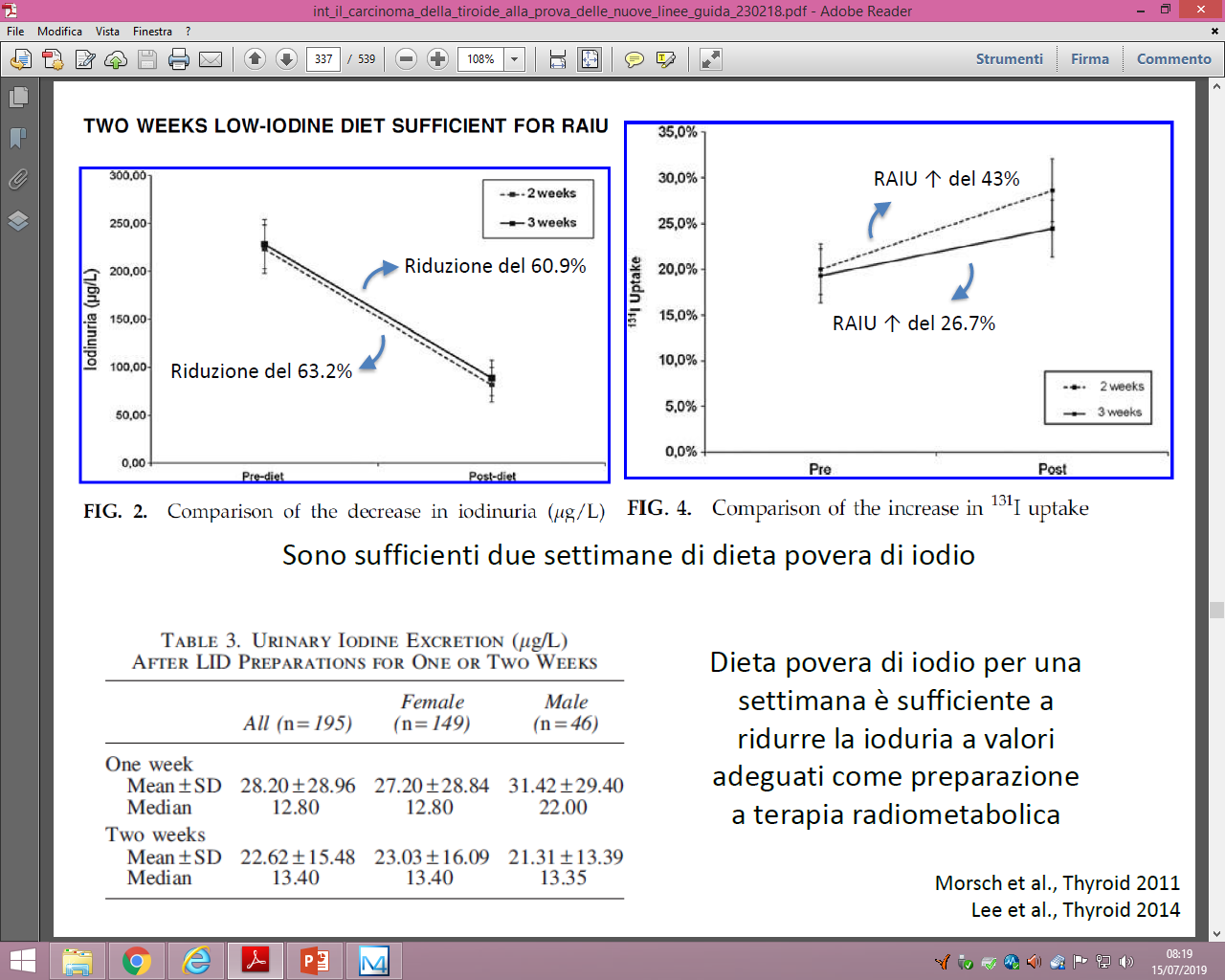 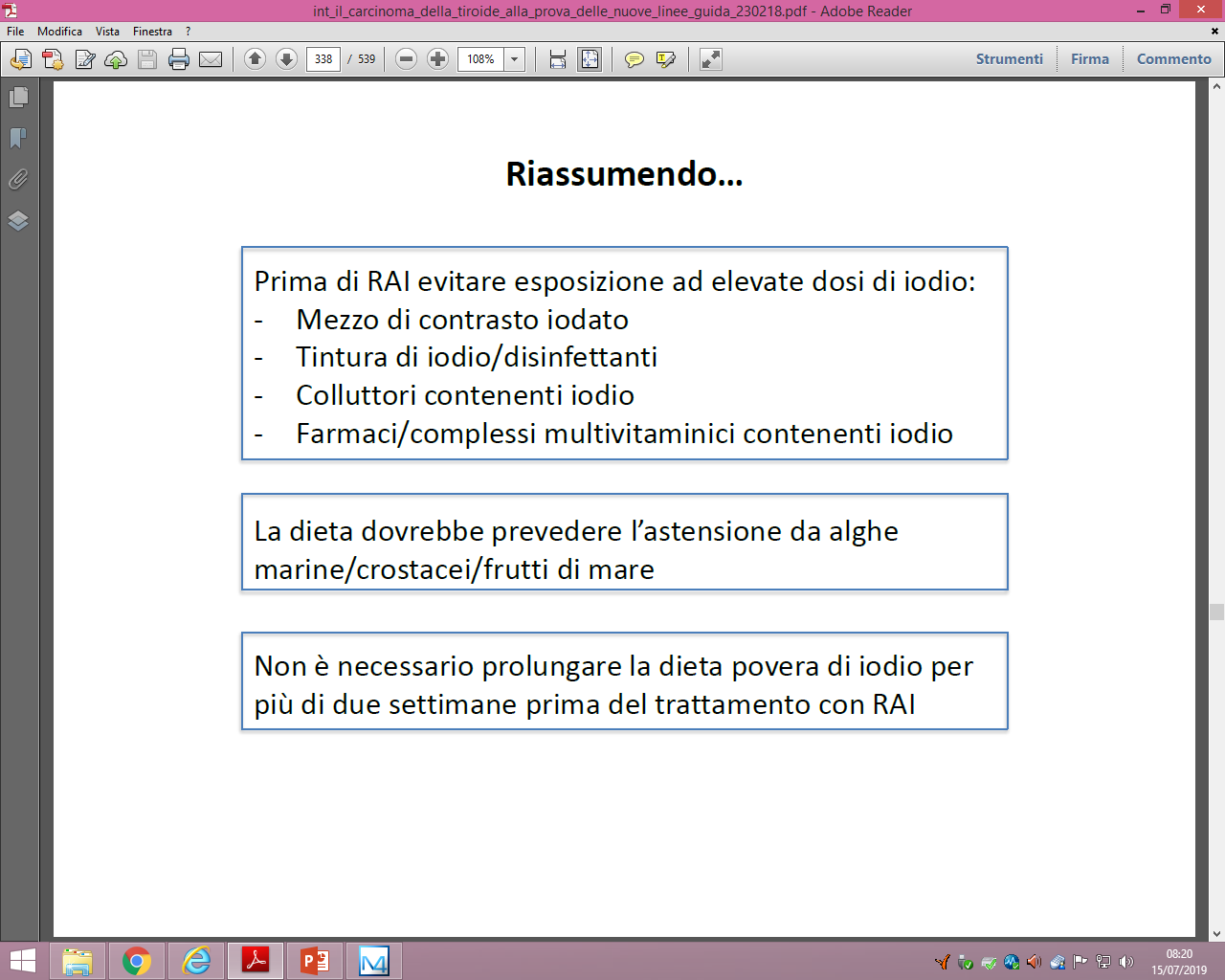 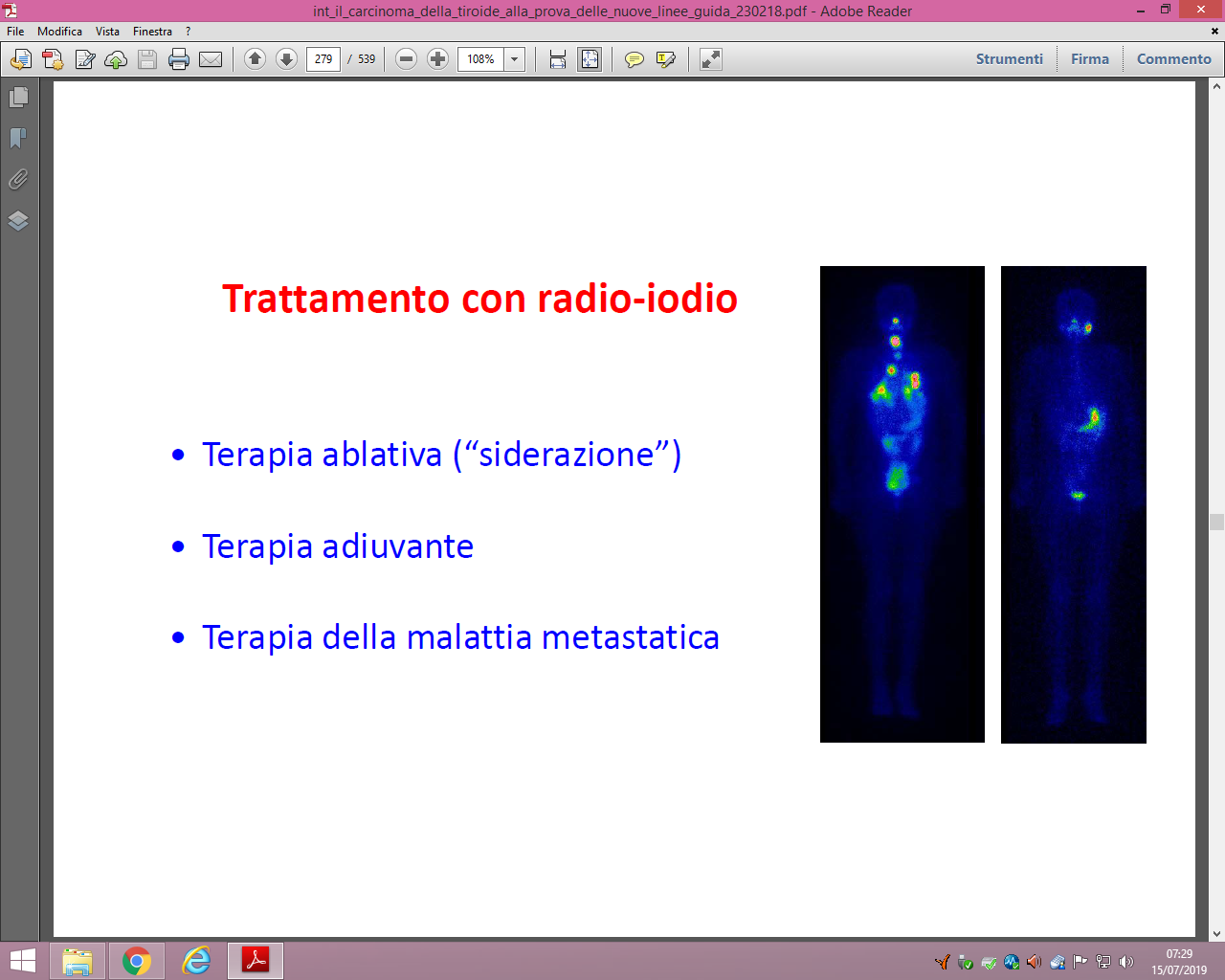 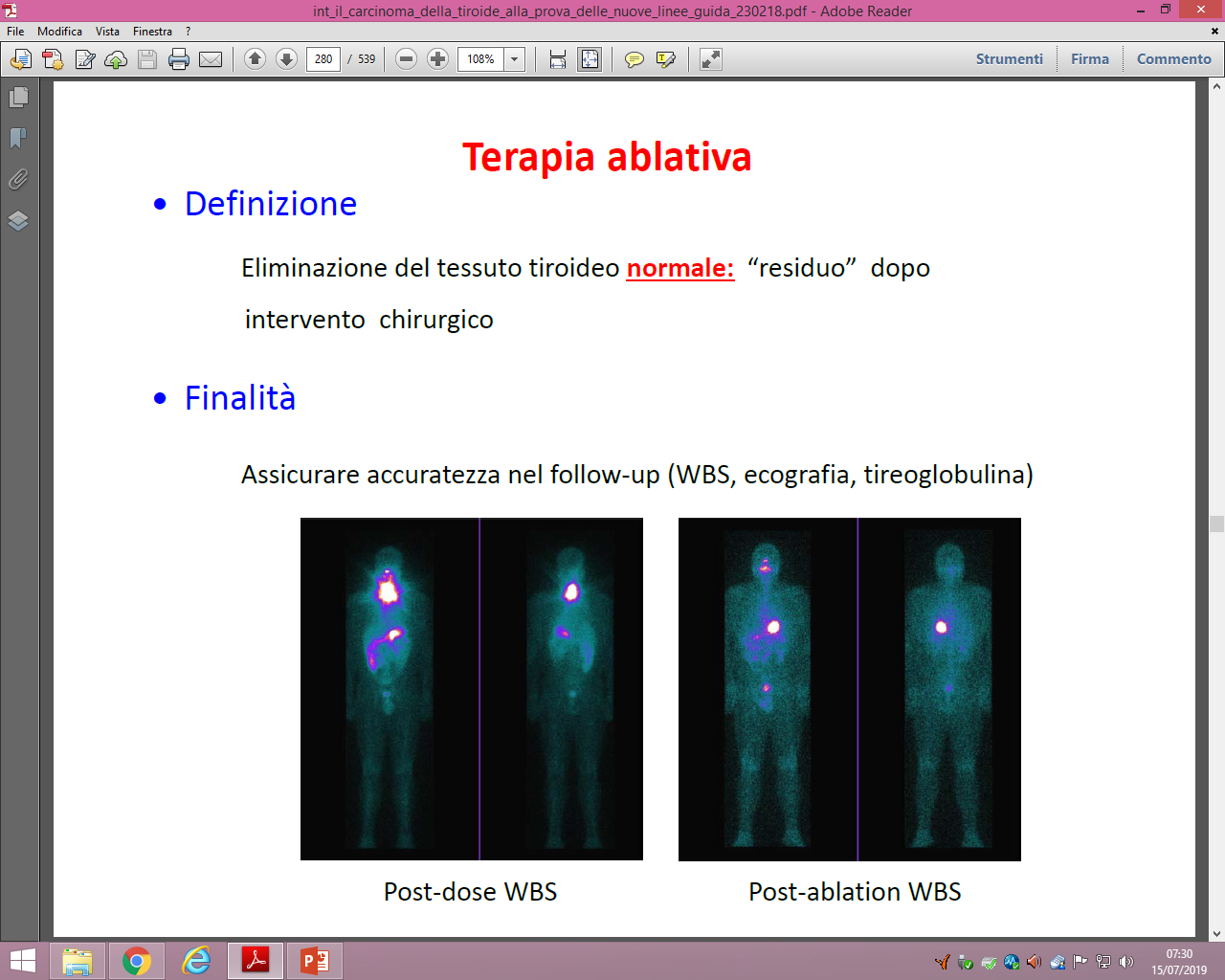 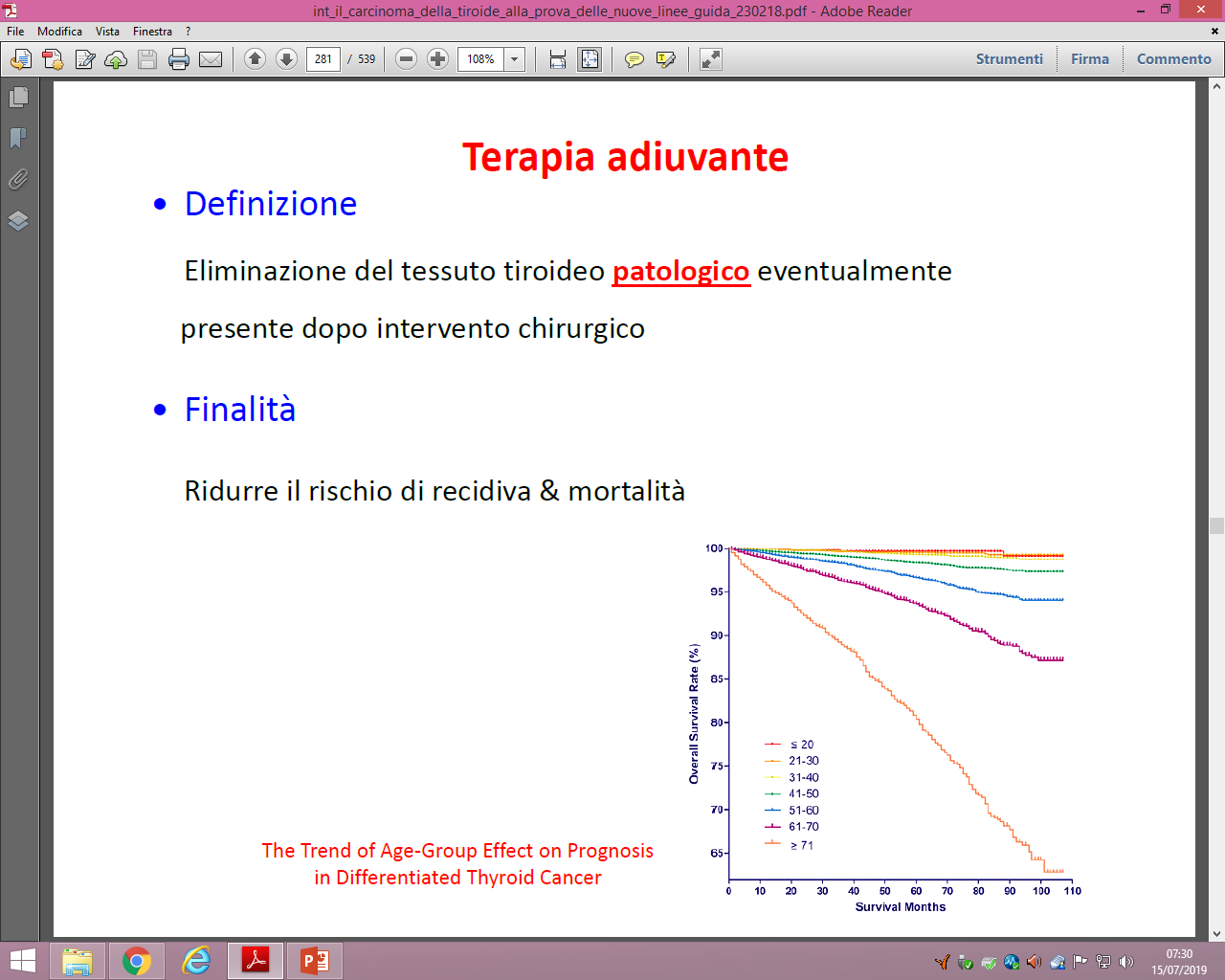 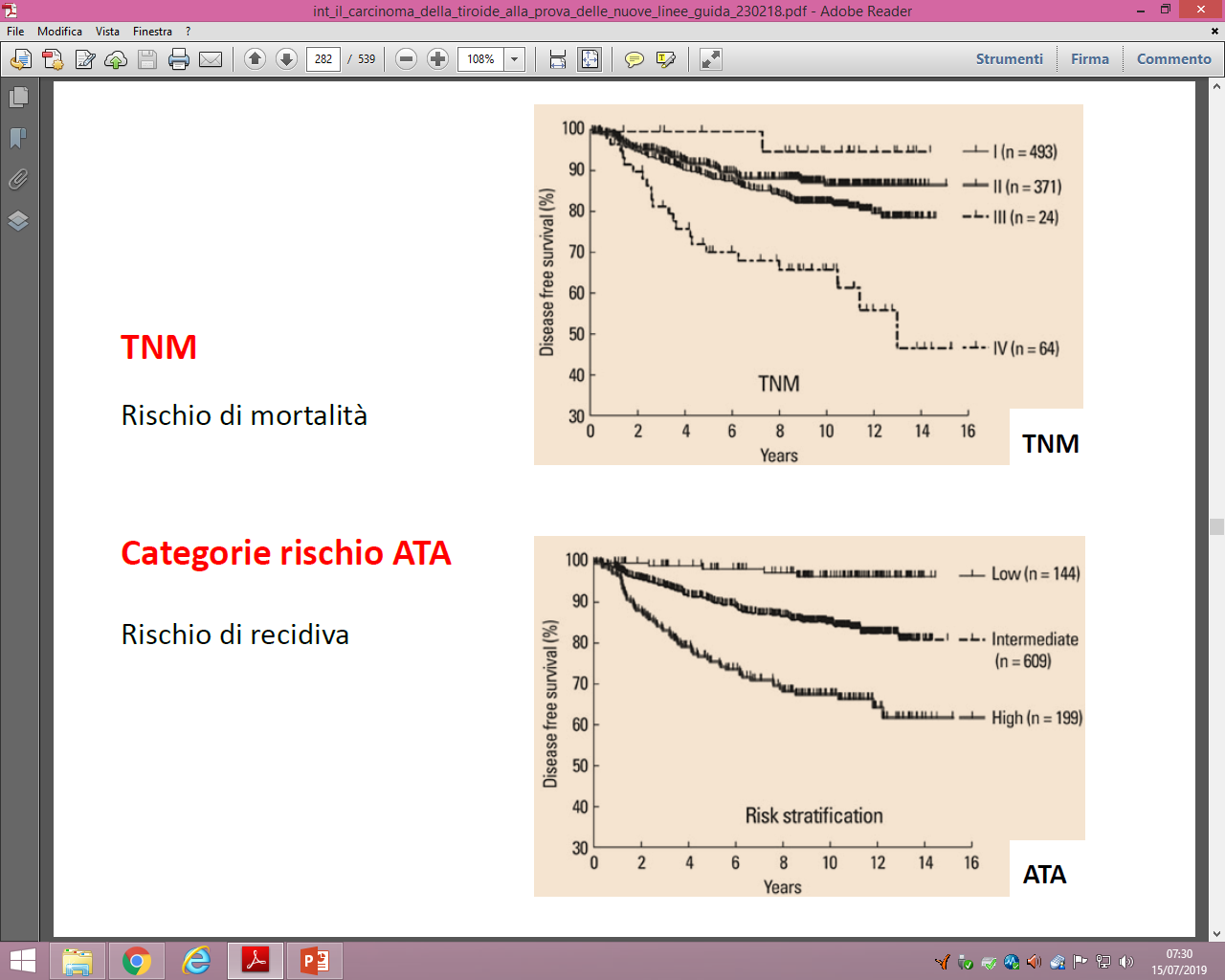 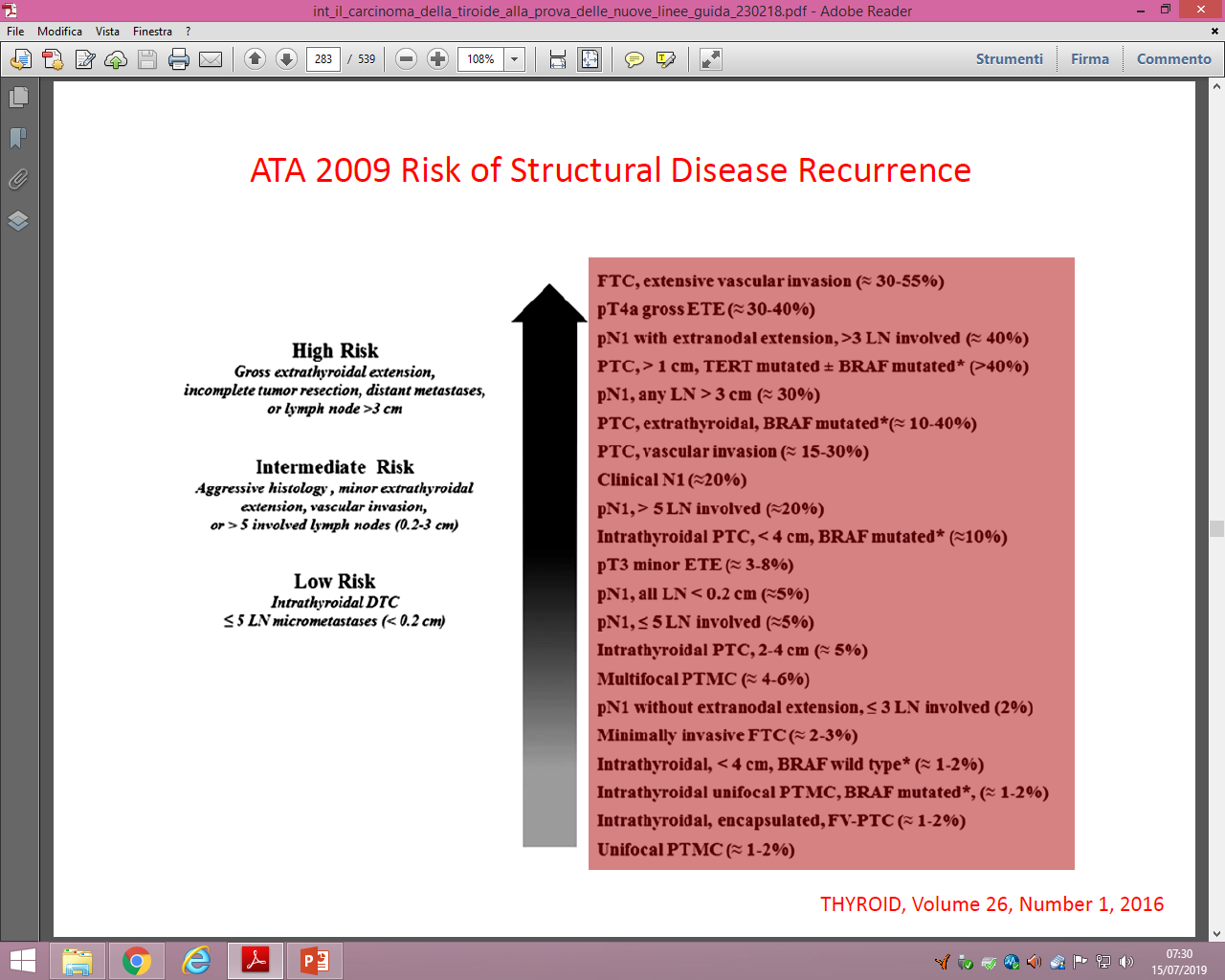 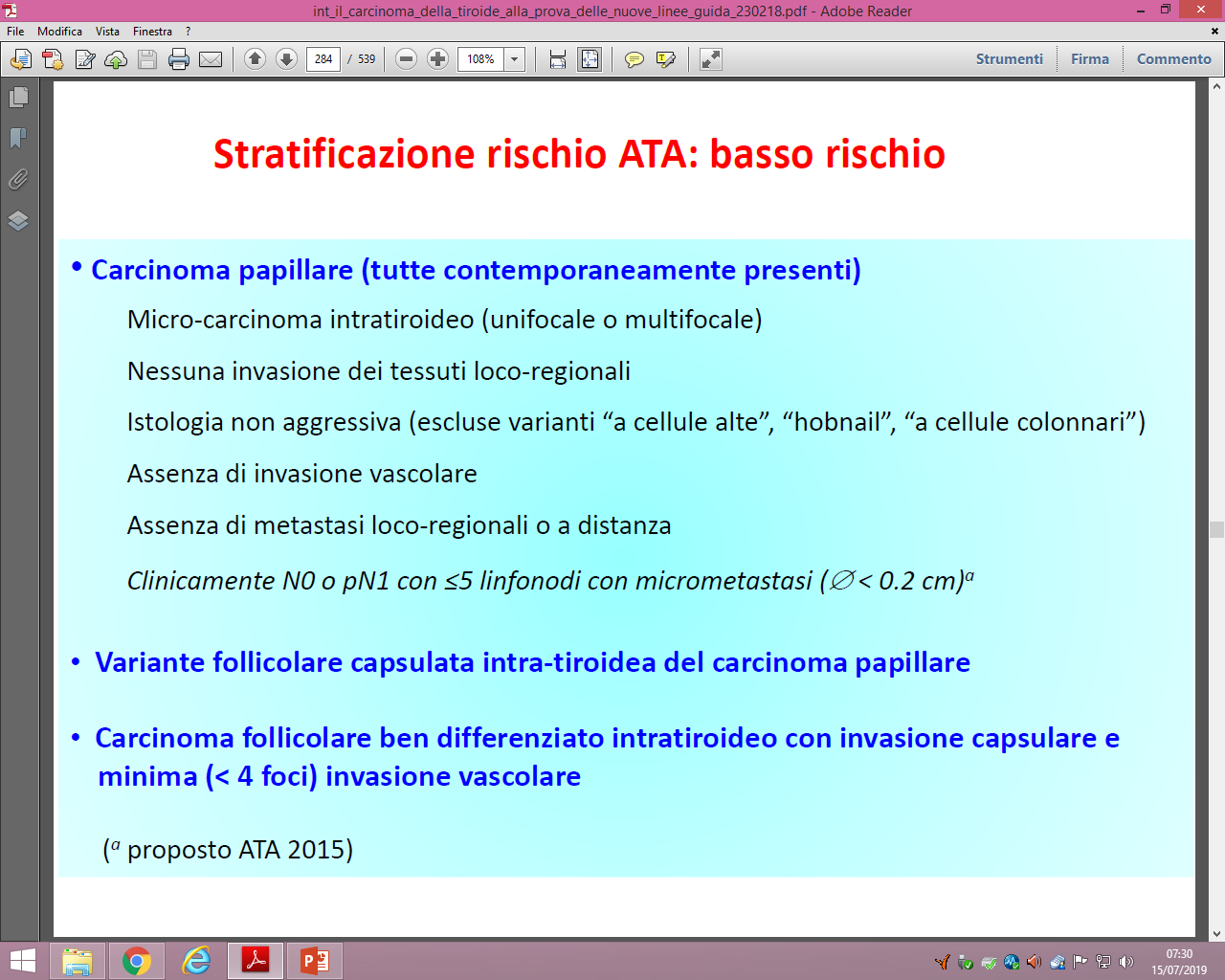 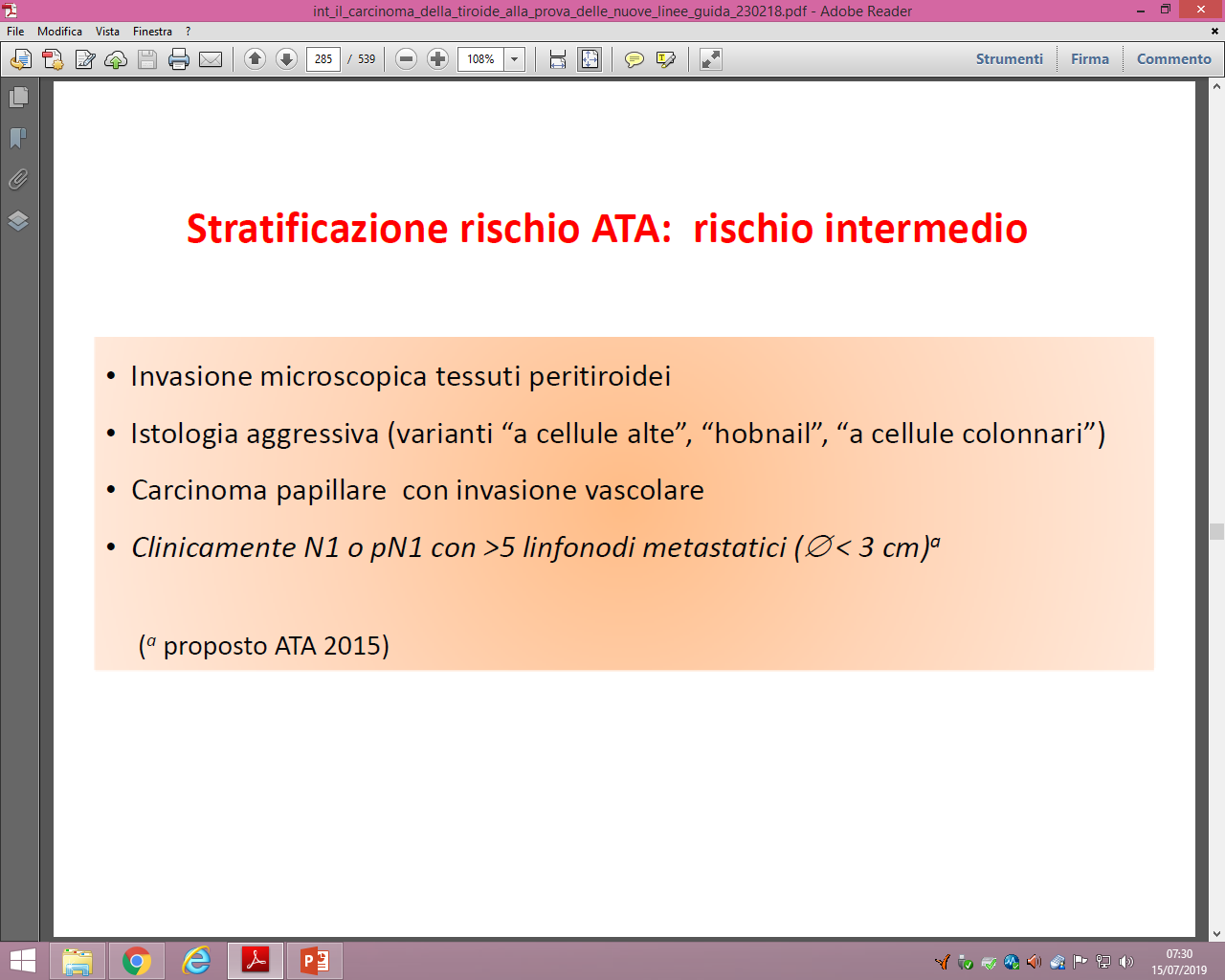 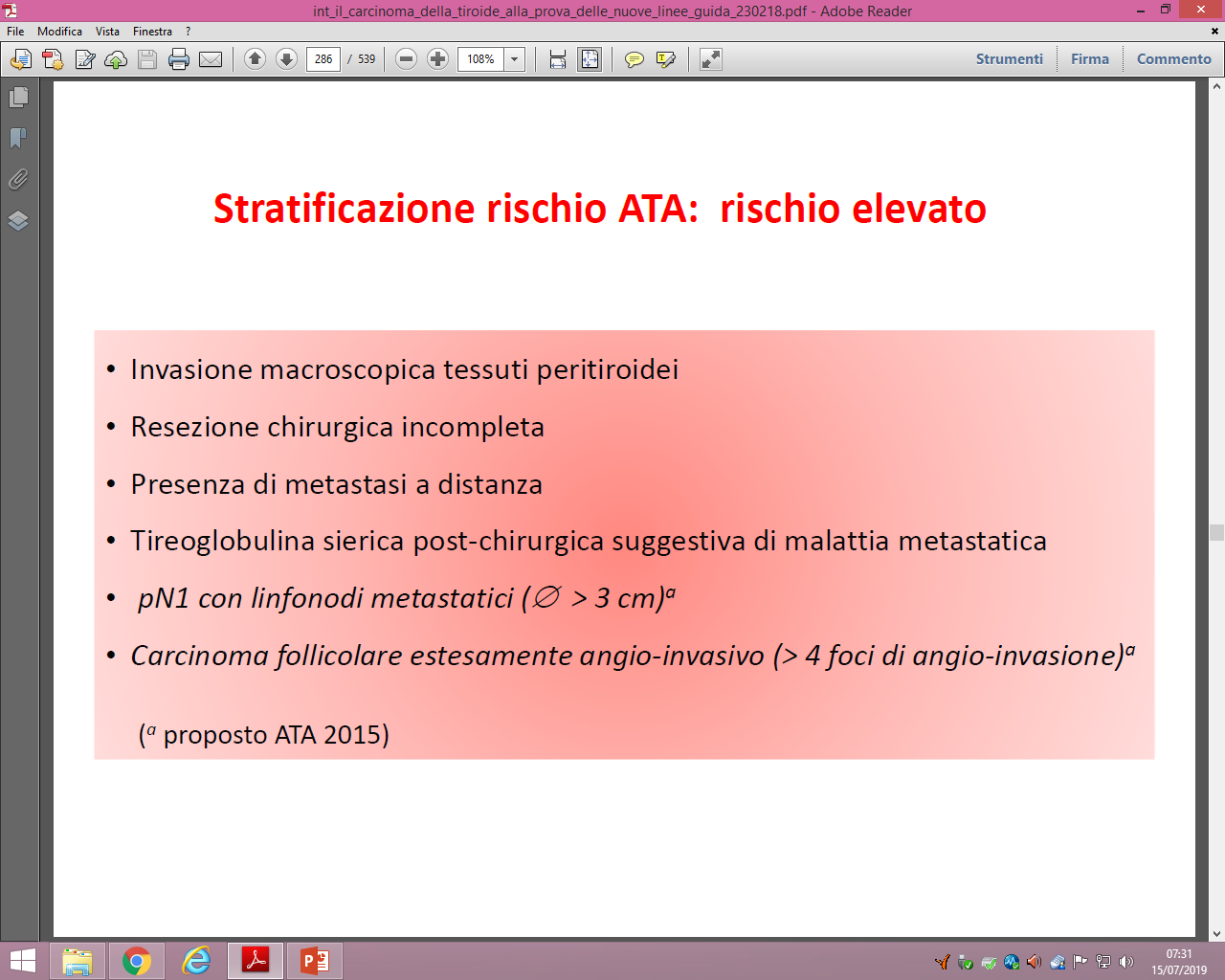 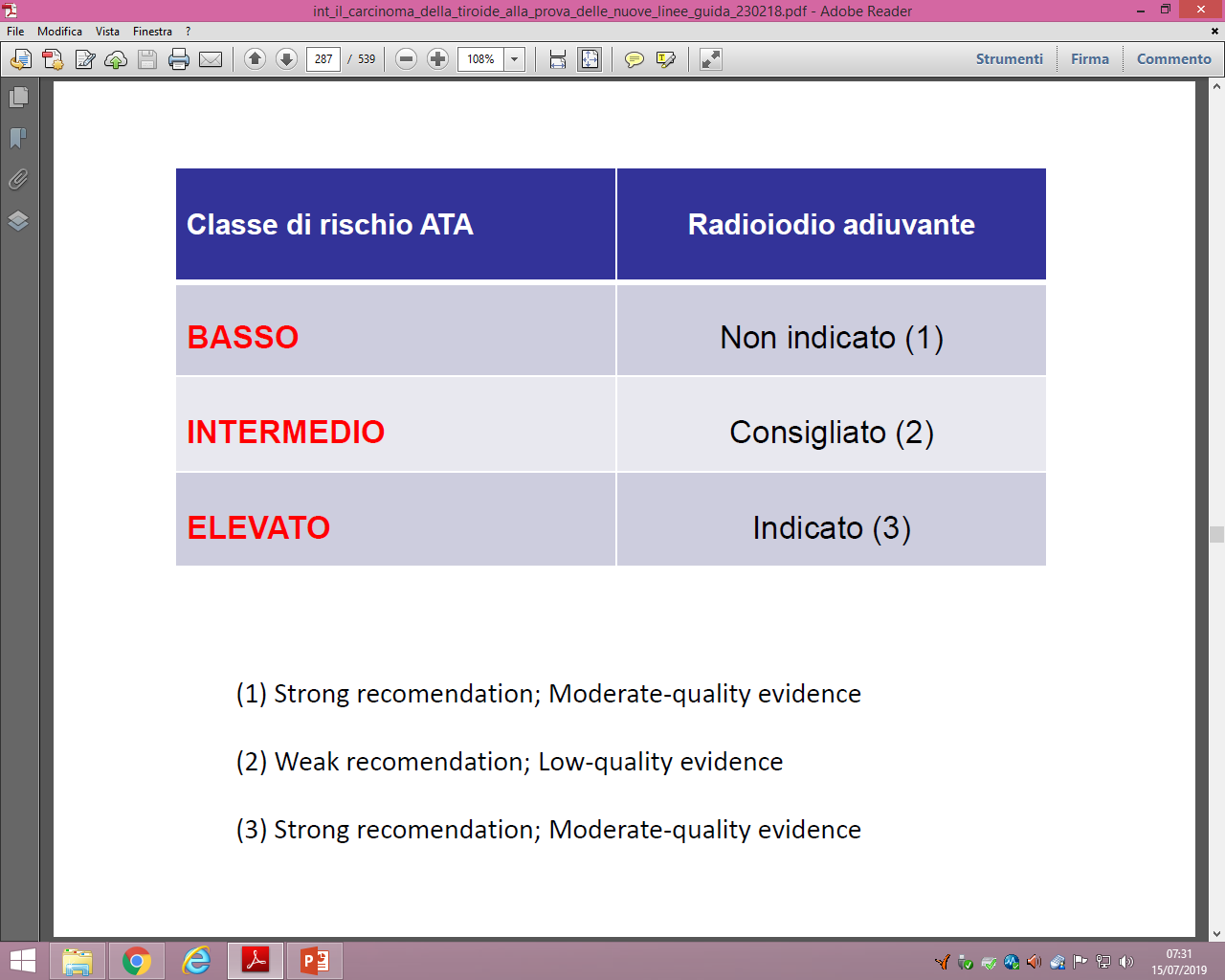 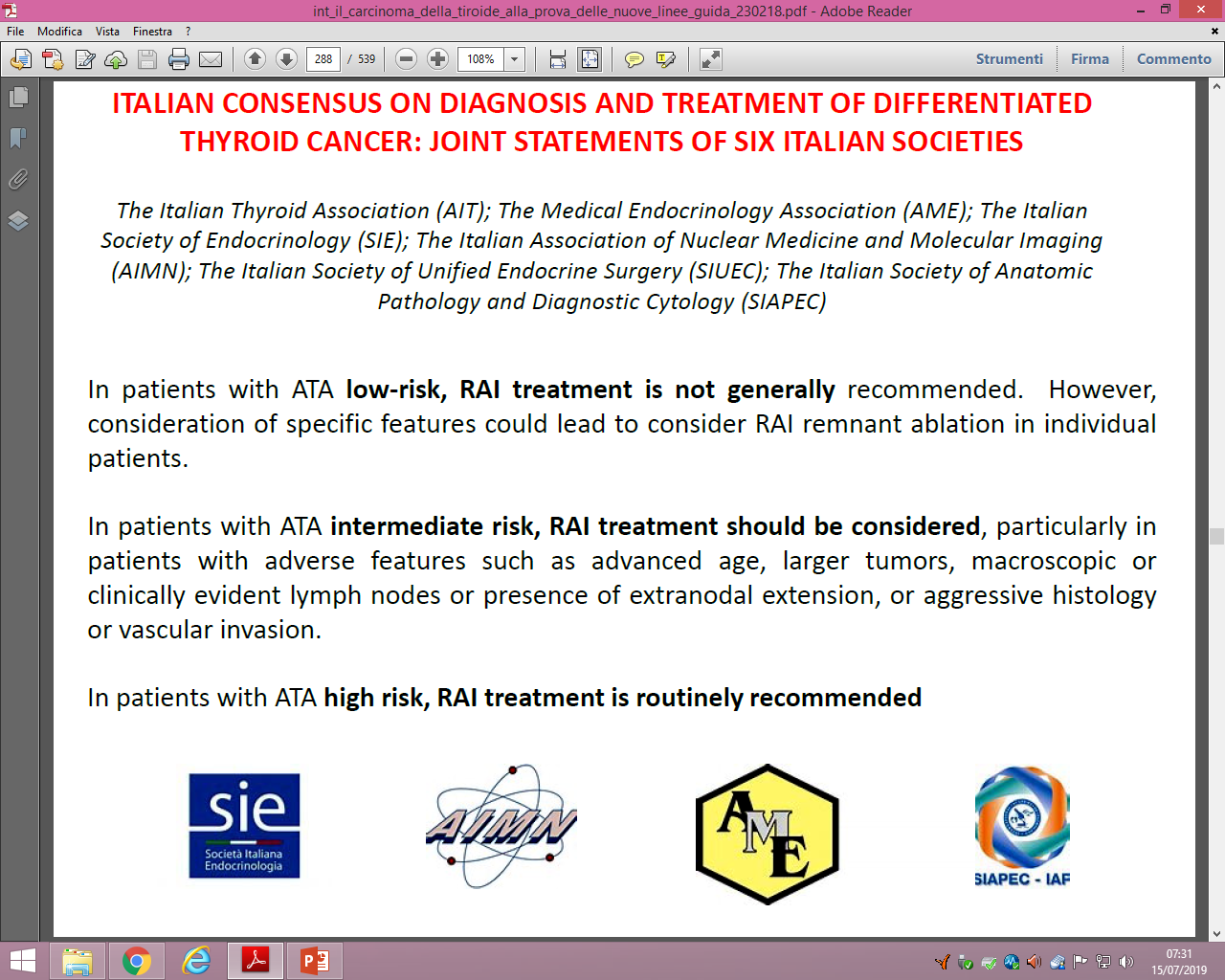 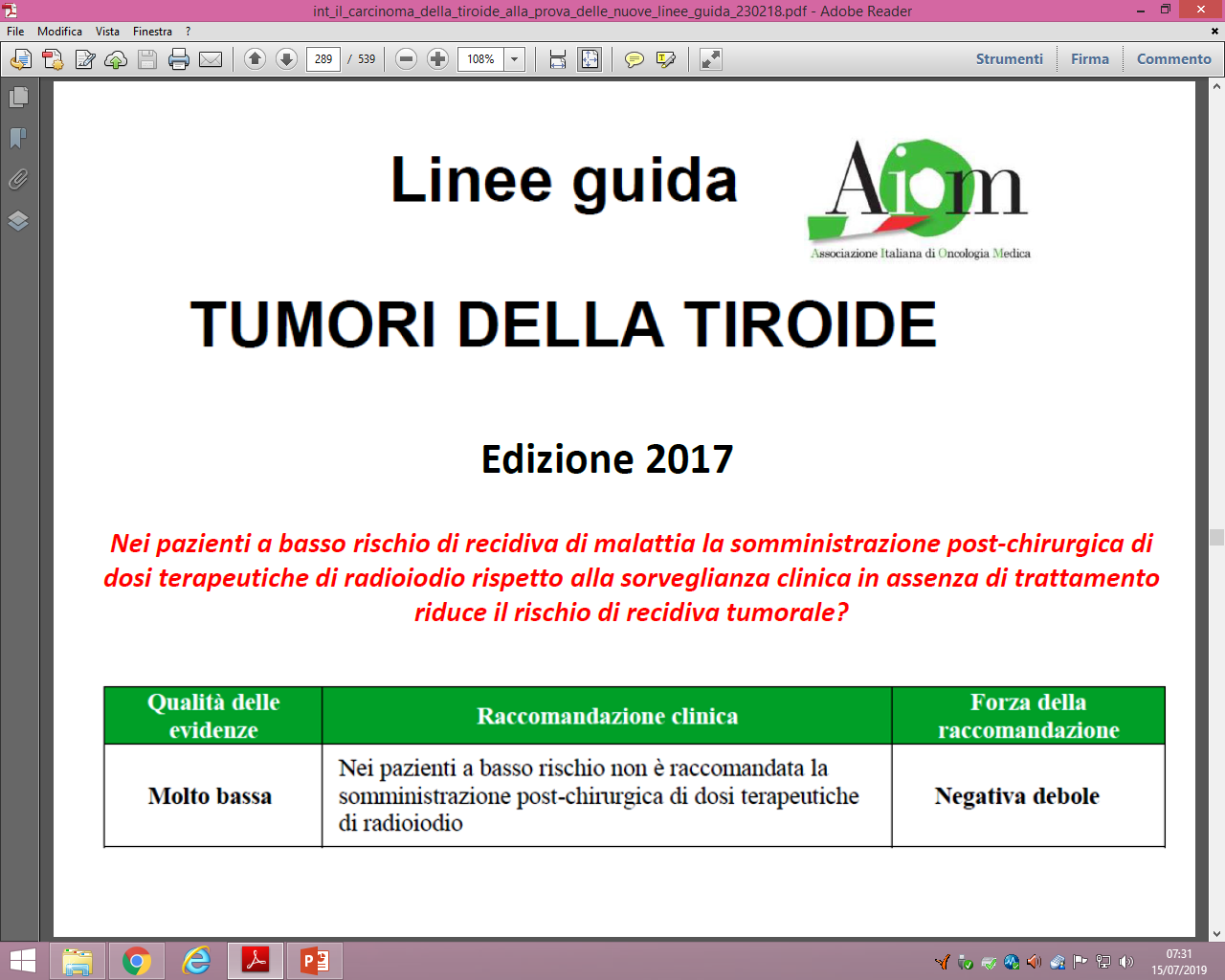 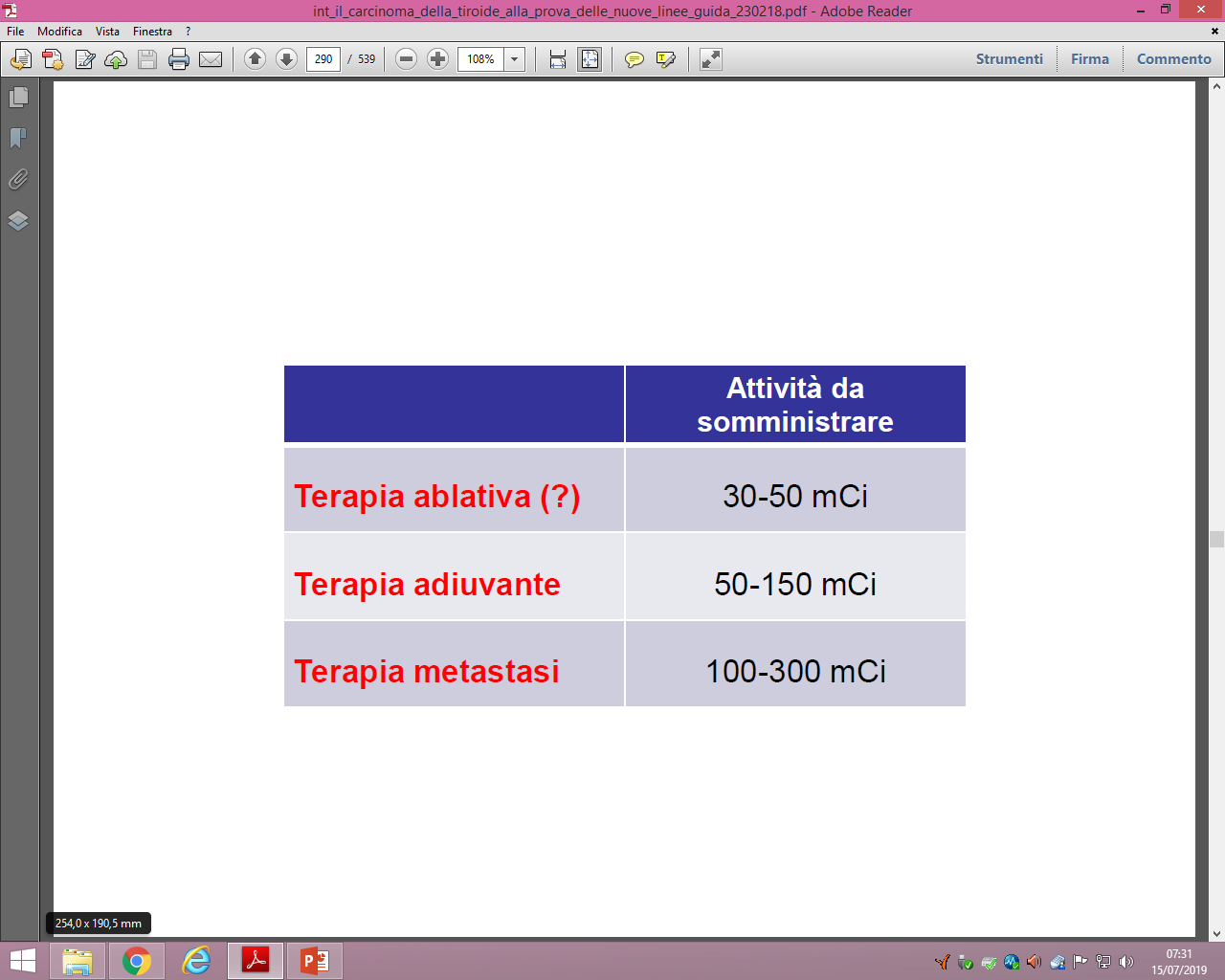 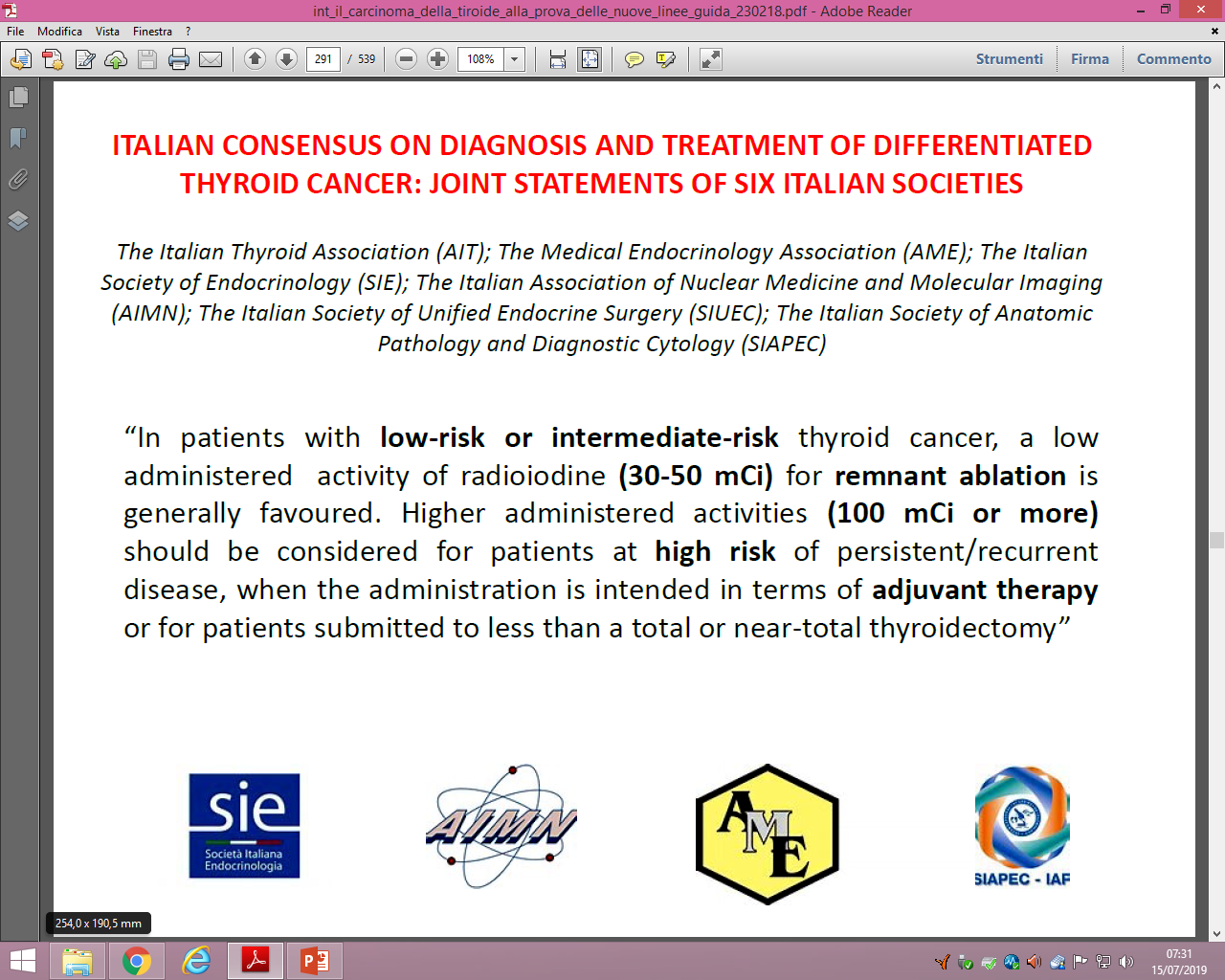 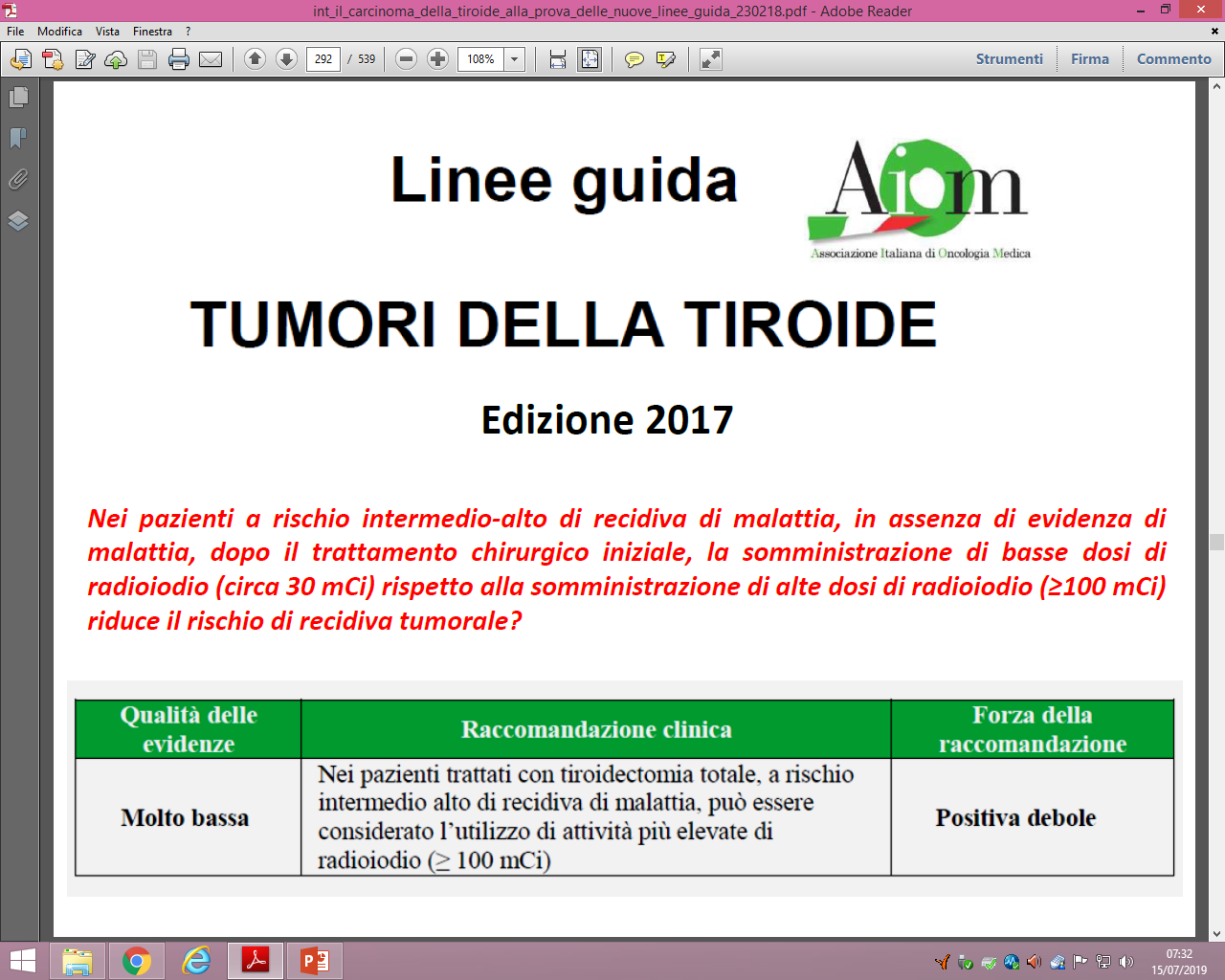 La scintigrafia con 131Iodio

Dopo 48-72 ore dalla dose diagnostica
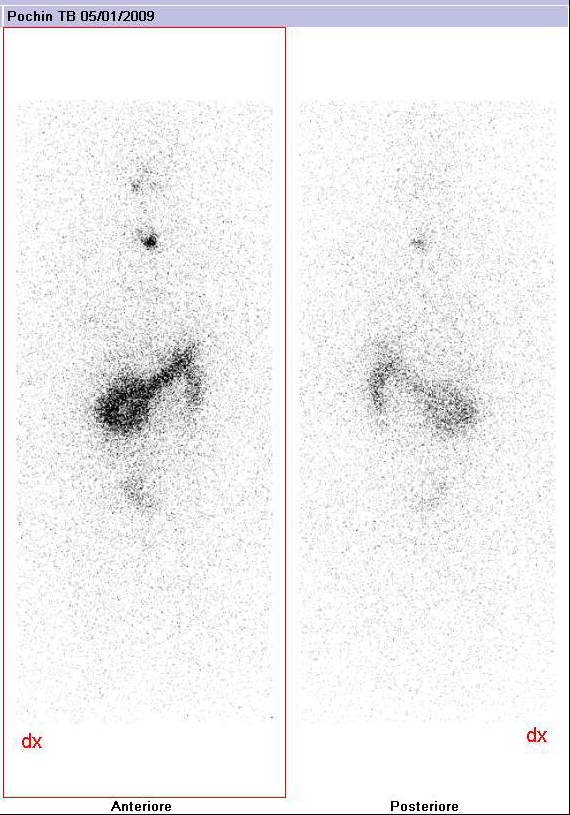 Protocolli di acquisizione

Scansione Total Body
Matrice: 1024x256
Zoom: 1
Velocità di scorrimento del lettino:
   16 cm/min
Durata media dell’esame: 26 min
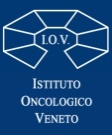 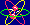 Statiche collo- mediastino

Matrice: 256x256
Zoom: 1
Durata media dell’esame: 5 min

Posizionamento paziente:
   Giugulo al centro del cristallo
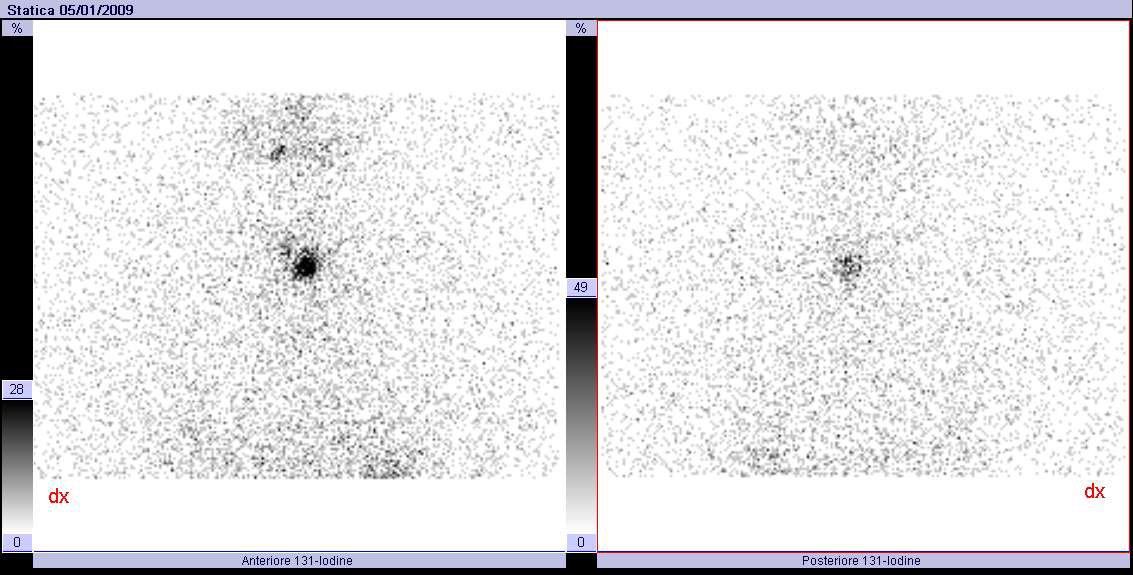 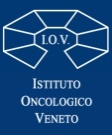 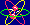 Tumore metastatico
Trattamento delle metastasi (fegato, polmone, osso)
Dose > 100 mCi 
Dose massima tollerata: 2 Gy midollo osseo
Dosimetria personalizzata (131I pre-terapia o 124I)
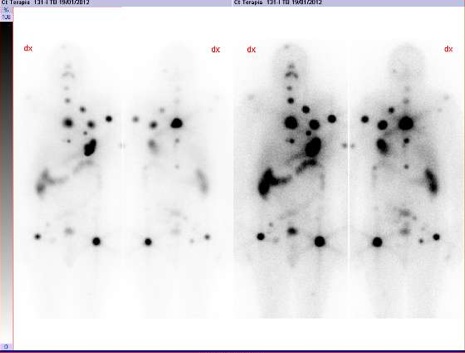 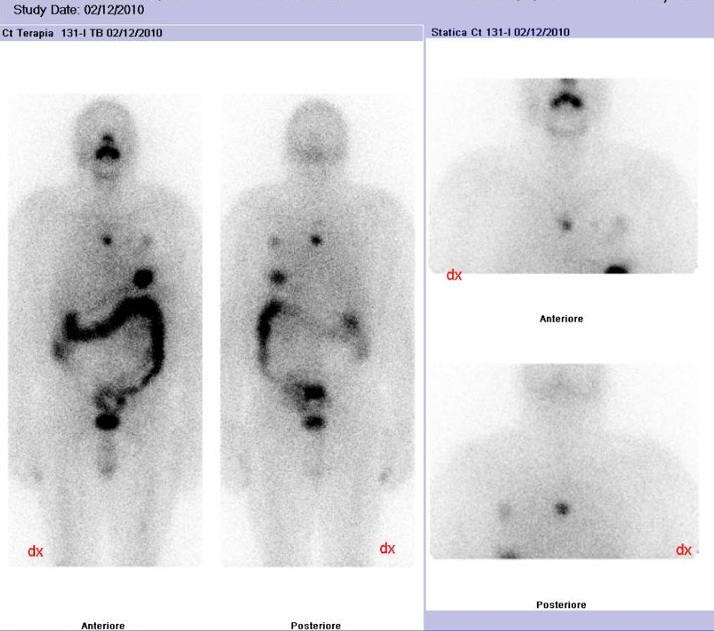 Ca follicolare estesamente invasivo della tiroide con ripetizioni ossee e polmonari, pT3 pN0 (3 linfonodi) M1.
SCOPO della DOSIMETRIA: 
aumentare gli effetti terapeutici, ridurre la tossicità del trattamento e riconoscere le lesioni che non saranno correttamente trattate.
Acquisizioni PET seriate dopo 124Iodio
A 4, 24, 48, 72 e 96h  (Jentzen et al. 2008)
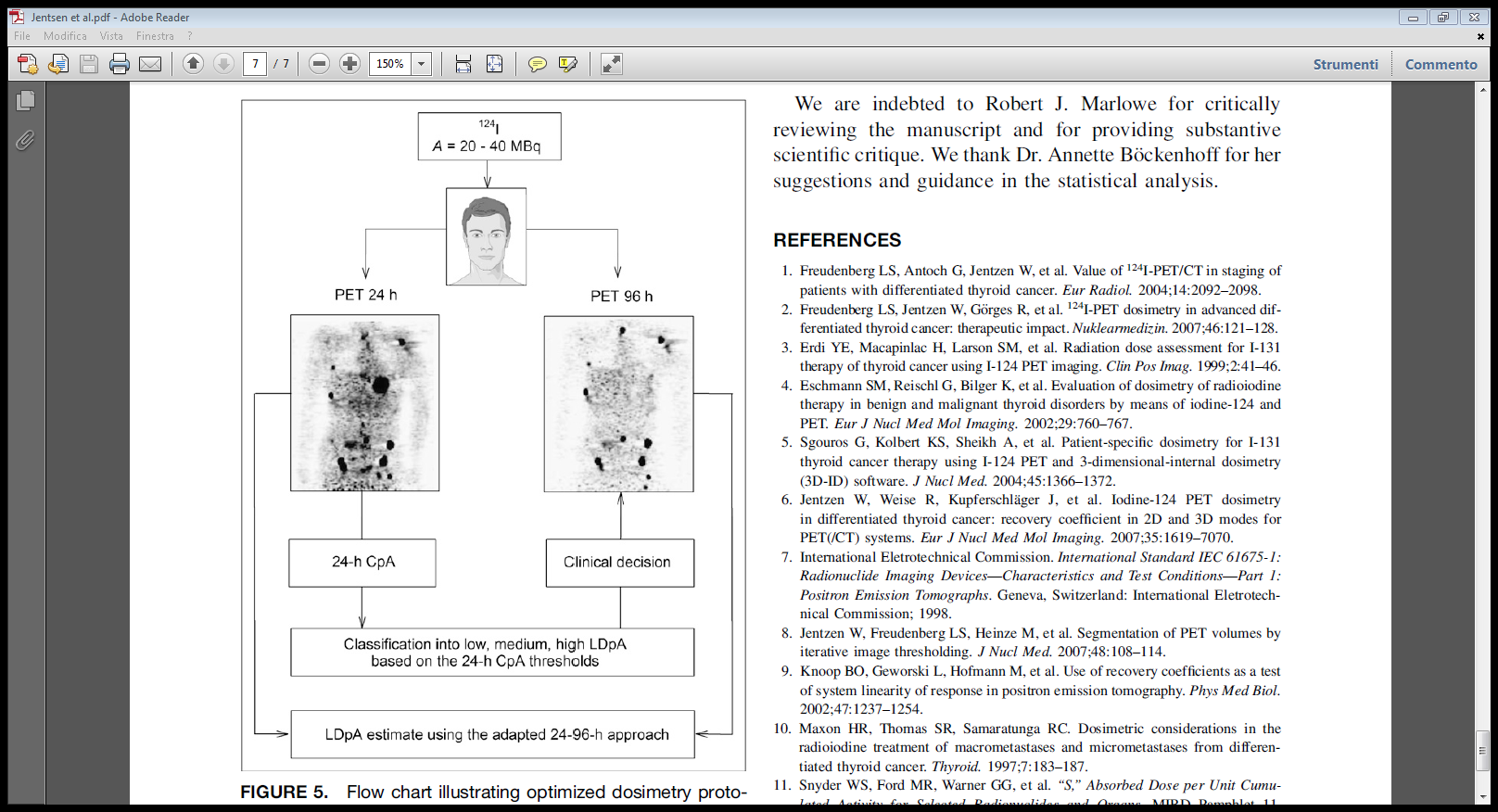 A 4, 20 e 44h, alle volte anche a 96h  (Sgouros et al. 2004)
A 24, 48, 72 e 96h  (Eschmann et al. 2002)
A 4, 24 e 96h  (Erdi et al. 1999)
Jentzen et al. (2008) dimostrano la possibilità di usare un «two-point protocol» con scansioni a 24 e 96h.
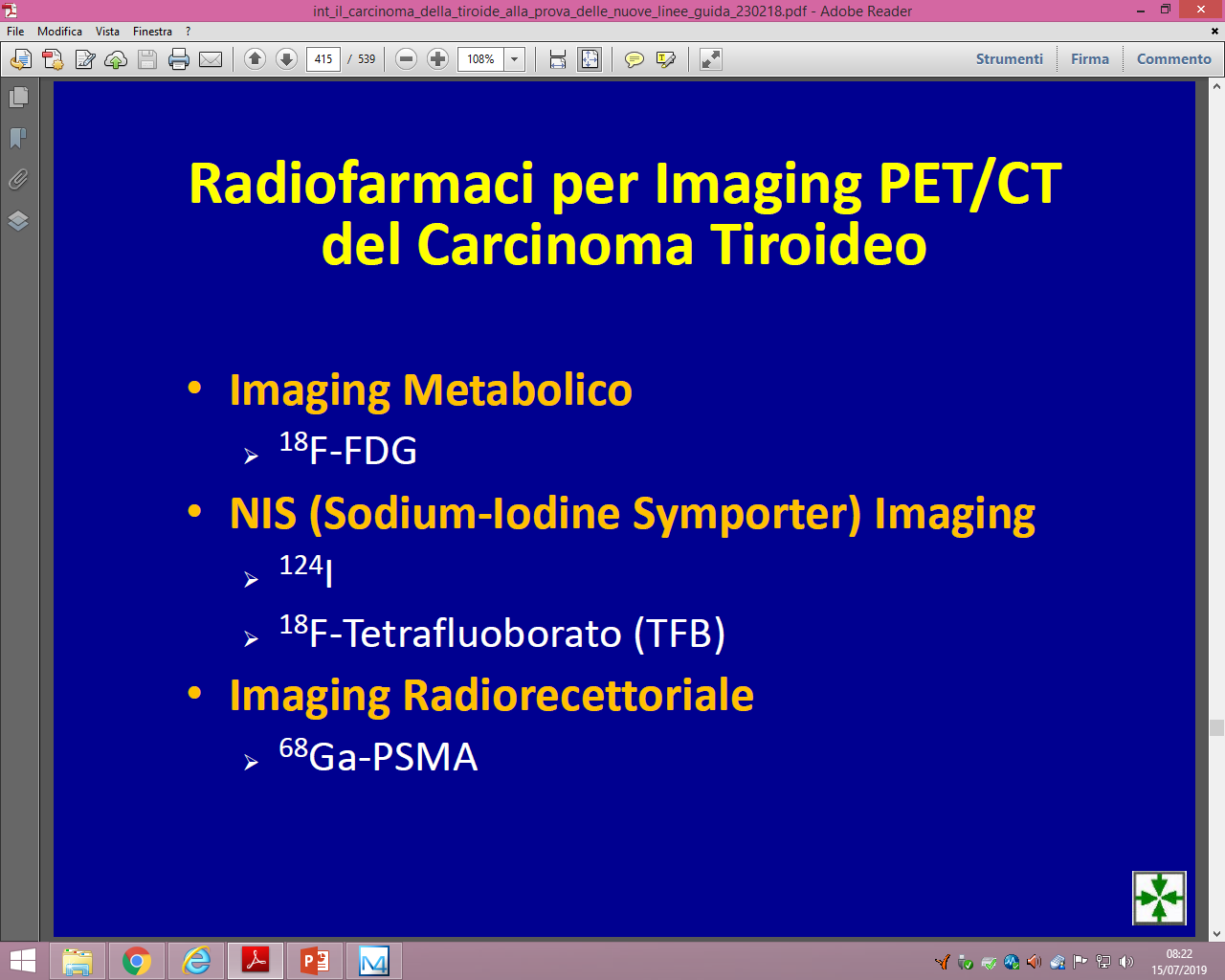 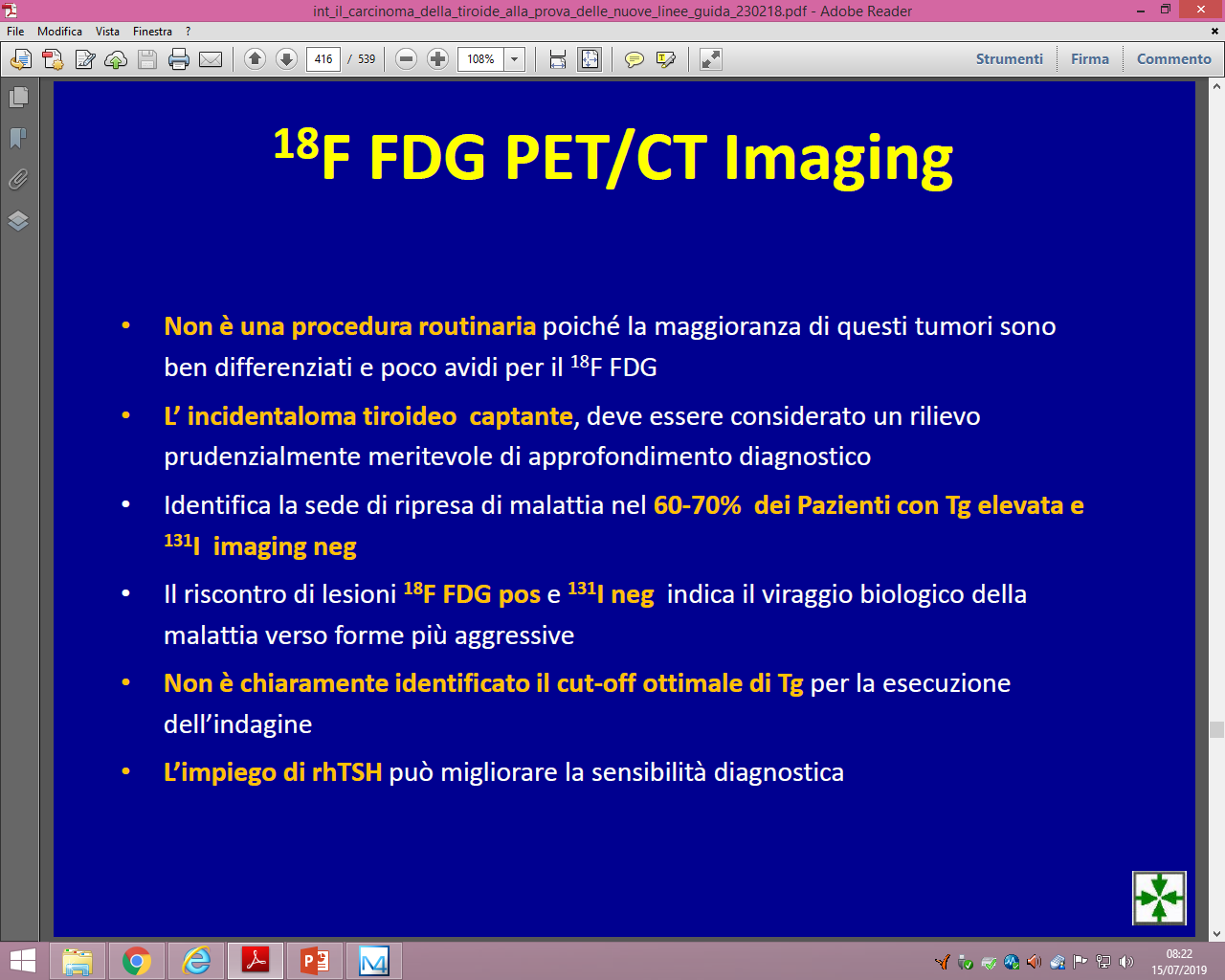 FDG PET nel DTC
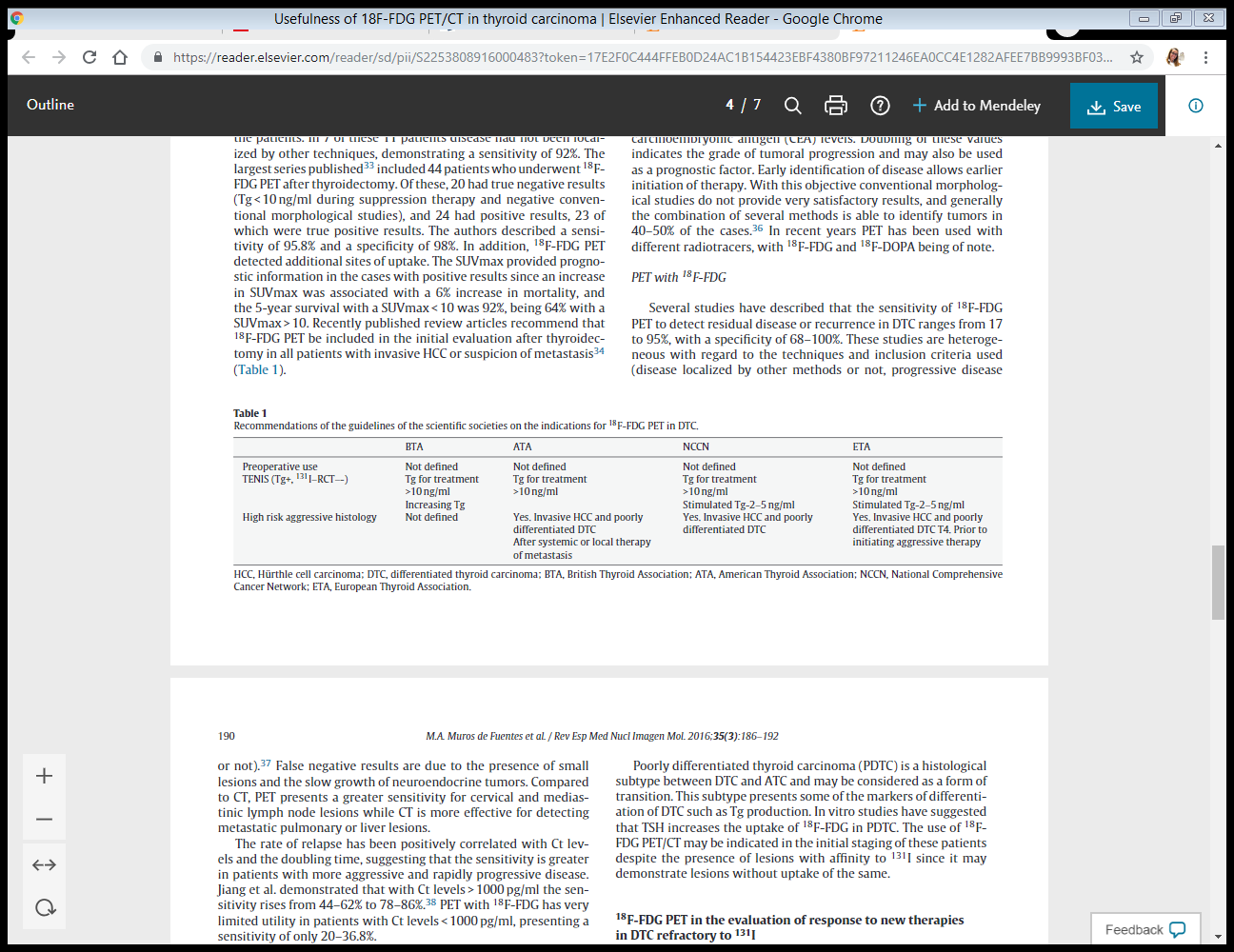 The TENIS syndrome is the main indication for 18F-FDG PET/CT in DTC. The sensitivity of the study is higher underTSH stimulation. Elevated Tg levels (>10 ng/ml) or a shortening in the Tg doubling time improves the detection of neoplastic diseaseby18F-FDG PET/CT
An early18F-FDG PET/CT study in patients with DTC with high/intermediate risk of recurrence and in histologic variants of poor prognosis provides important additional information and has a high impact on therapy.
18F-FDG PET should be included in the initial evaluation following thyroidectomy in all patients with invasive HCC or suspicion of metastasis. It is recommended in the preoperative assessment of ATC and presents a greater sensitivity than CT alone.
At present, there are no data demonstrating the utility of18F-FDG PET in the evaluation of response to new therapies in patients with DTC resistant to131I.
I-131 post terapia
18F-FDG PET/CT post terapia
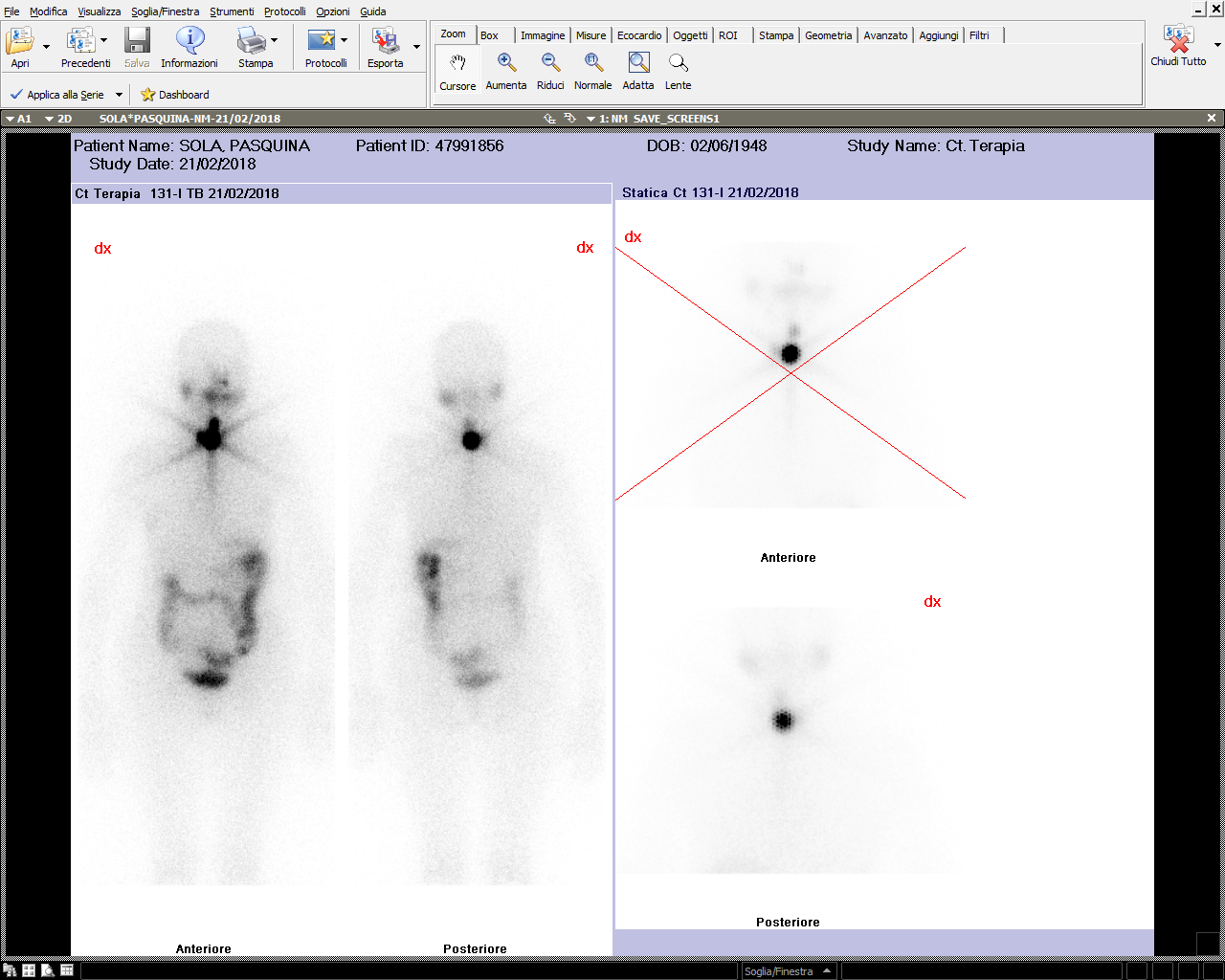 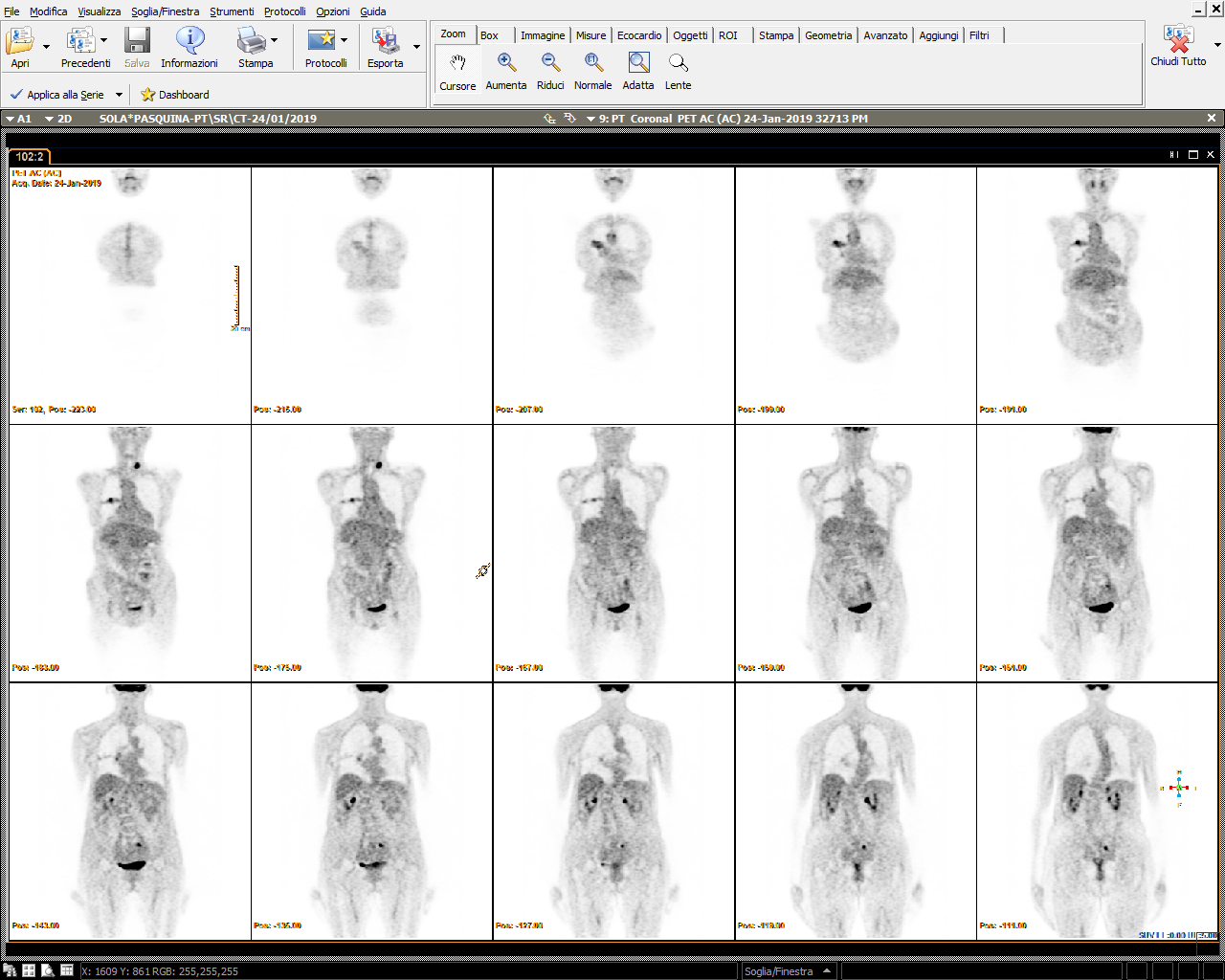 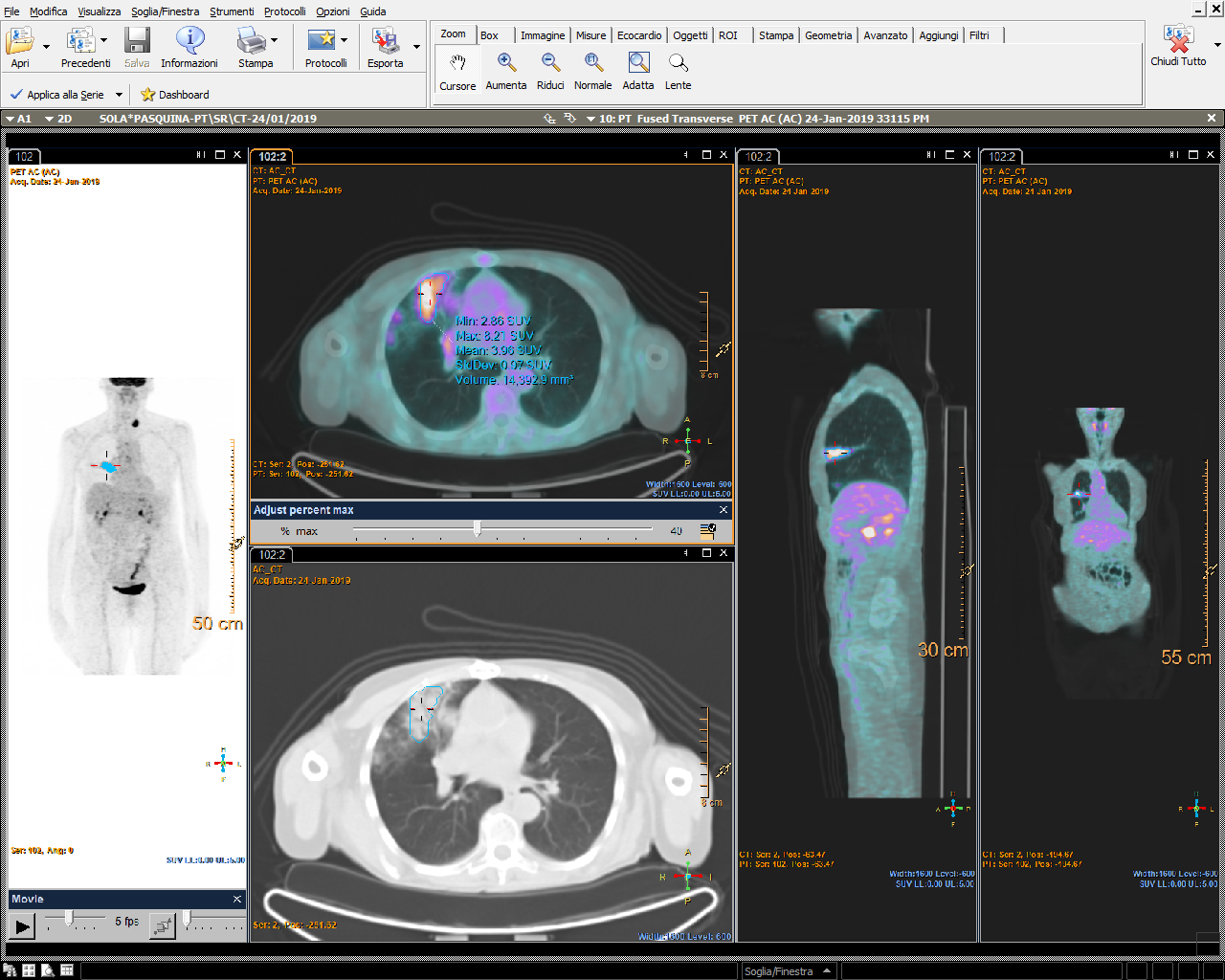 Ristadiazione in paziente con tumore ossifilo della tiroide, trattato mediante chirurgia e terapia con 131I nel Febbraio 2018. Attualmente Tg: 44.8 UI/mL.
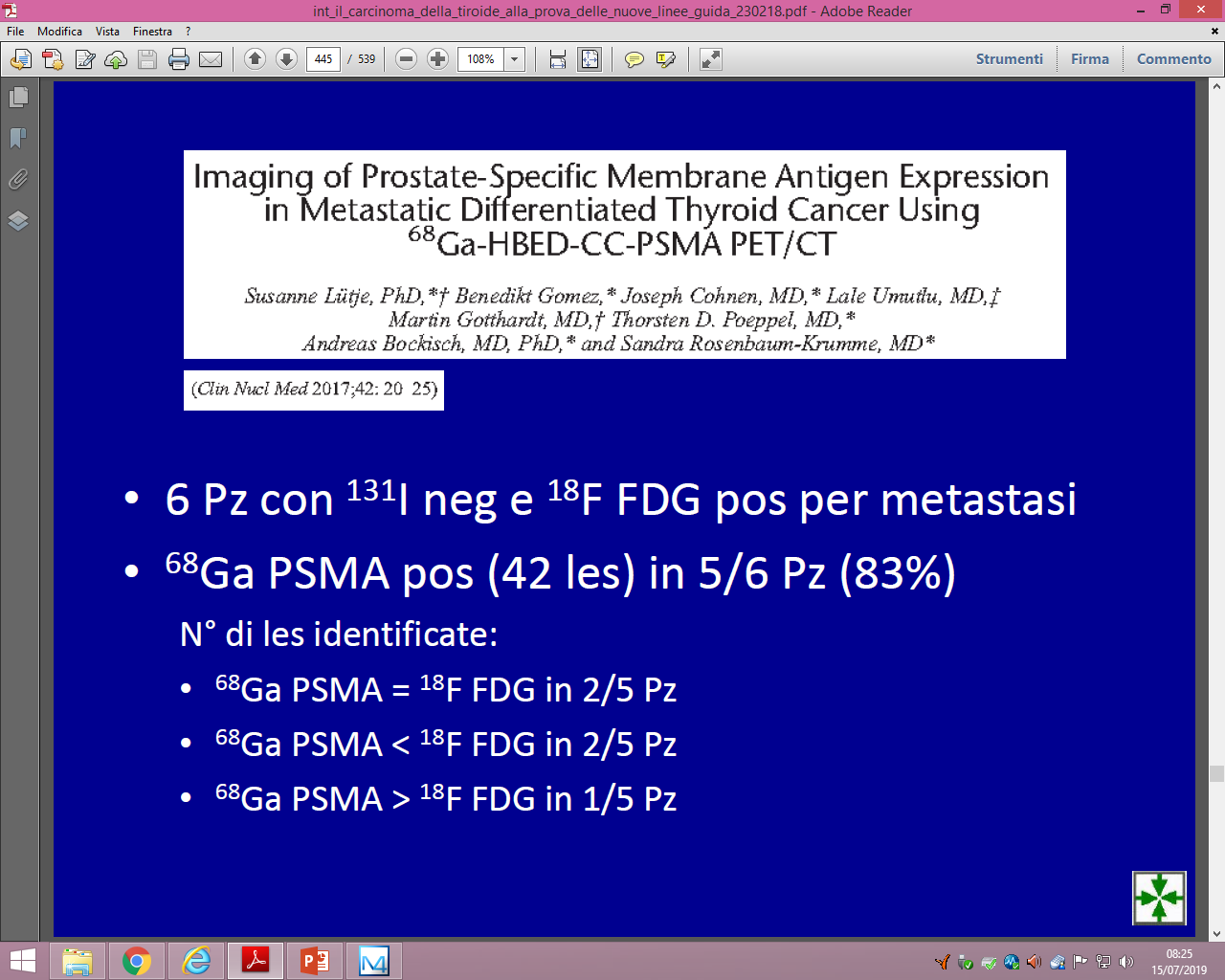 Follow-up
Il follow-up
Dipende dal grado di rischio di recidiva del paziente.

In tutti i soggetti è indicata la valutazione di:
	fT3, fT4, TSH, Tg, AbTg ed ecografia del collo ogni 6 – 12 mesi.

I pazienti con Ab-antiTg dovranno essere seguiti con ecografia e STB-131I.
Scintigrafia di controllo nel follow up
Nel breve termine (6 – 12 mesi)  
può essere utile nei casi a rischio alto o intermedio

Nel lungo periodo 
in caso di sospetta recidiva
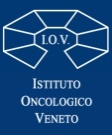 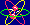 Cancro differenziato della tiroide
Dopo terapia
Follow up
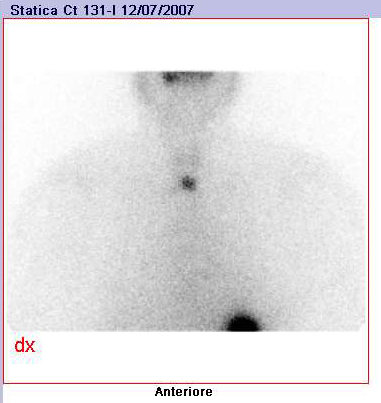 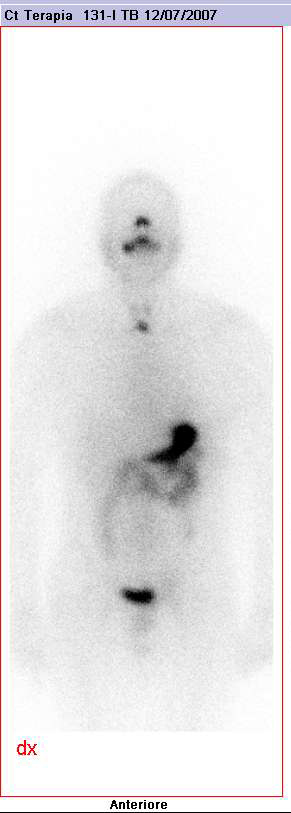 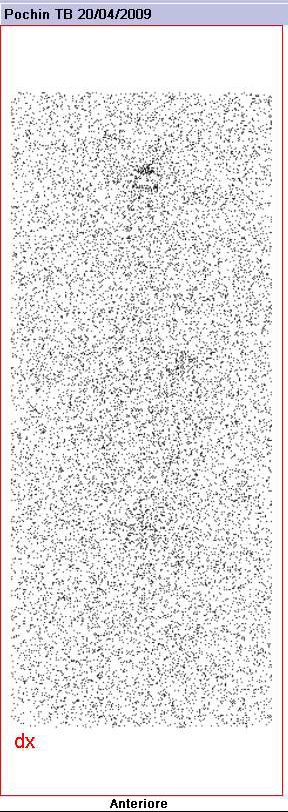 Dopo
terapia
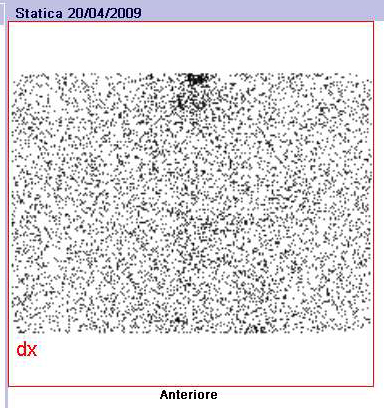 Follow up
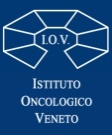 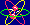 Il follow-up
Pazienti a basso rischio non sottoposti ad intervento ablativo della tiroide
L’ecografia della regione cervicale anteriore e laterale eseguita semestralmente è la tecnica più efficace
Il dosaggio della Tg basale seguita dalla valutazione periodica per evidenziare innalzamenti dal basale può essere utile ma non determinante
Il follow-up
Pazienti a medio/alto rischio sottoposti a trattamento ablativo
A 12 mesi dalla dimostrazione della completa ablazione del tessuto tiroideo si esegue un’ecografia cervicale ed il dosaggio della Tg (dopo stimolazione ipofisaria).
Questi esami saranno ripetuti ogni 6-12 mesi
In questi pazienti il rischio di recidiva è inferiore al 2% ed il semplice dosaggio della Tg e l’esecuzione dell’ecocervicale sono sufficienti al follow-up. 
Non è richiesta la STB-131I
Il follow-up
Pazienti a medio/alto rischio in cui vi sia persistenza di Tg elevata e tessuto I-captante al primo follow-up
Radicalizzazione chirurgica e trattamento radiometabolico
Nel follow-up oltre al dosaggio della Tg e all’esecuzione dell’ecografia cervicale sarà necessario effettuare 2 STB-131I nei primi 5 anni per evidenziare eventuali metastasi a distanza
Il follow-up
Pazienti con Tg dosabile in condizioni basali e dopo stimolo
L’esecuzione di STB-131I è indispensabile per individuare il tessuto neoplastico e valutarne le caratteristiche funzionali per poter programmare l’intervento chirurgico o radiometabolico
RMN, TC ed ecografia saranno utili nella valutazione morfologica e funzionale delle metastasi